Office of the Governor | Mississippi Division of Medicaid
The Division of Medicaid
Adult Day Care Services 
Provider Training 
Office of Long Term Services and Support
June 27, 2025
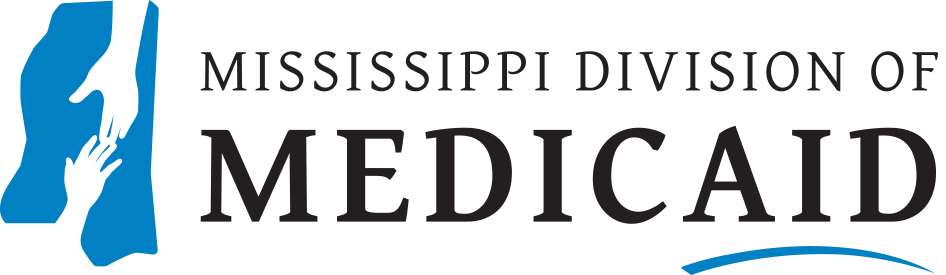 Who is this training for?
This training is for providers who are currently enrolled to provide Adult Daycare (ADC) Services under the MS Division of Medicaid Elderly & Disabled (E&D) Waiver. 

Training should be completed by:
 Agency Owner
Administrator and/or 
Program Director
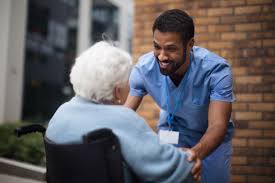 If the individual completing this training exits the company, the training must be completed by the individual hired to fill that vacant role. If there is a new owner or partnership is with to the agency, they must also complete and attest to this training.
2
New Provider Orientation
If you are not yet enrolled as a Medicaid Waiver Provider of E&D Adult Day Care Services, you may continue to review the following training materials; however, you will also be required to complete the New Provider Orientation as part of the enrollment process.
HCBS Waiver Providers - Mississippi Division of Medicaid
3
Throughout this presentation you will see the purple “MORE INFO” graphic. Click this graphic for a pop-up with additional information or helpful tips. 

Click the pop-up box again to collapse the box and move to the next slide.
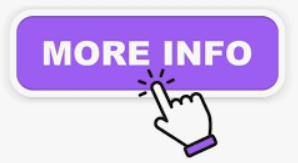 4
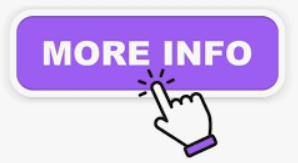 Overview of Training
This presentation is color coded with the corresponding colors shown under Training Topics. This will help you quickly locate the topics for future reference. 

Please note the blue “changes” symbol beside Admin Code Changes. When you see this symbol know this indicates any changes or clarifications made in the Admin Code.
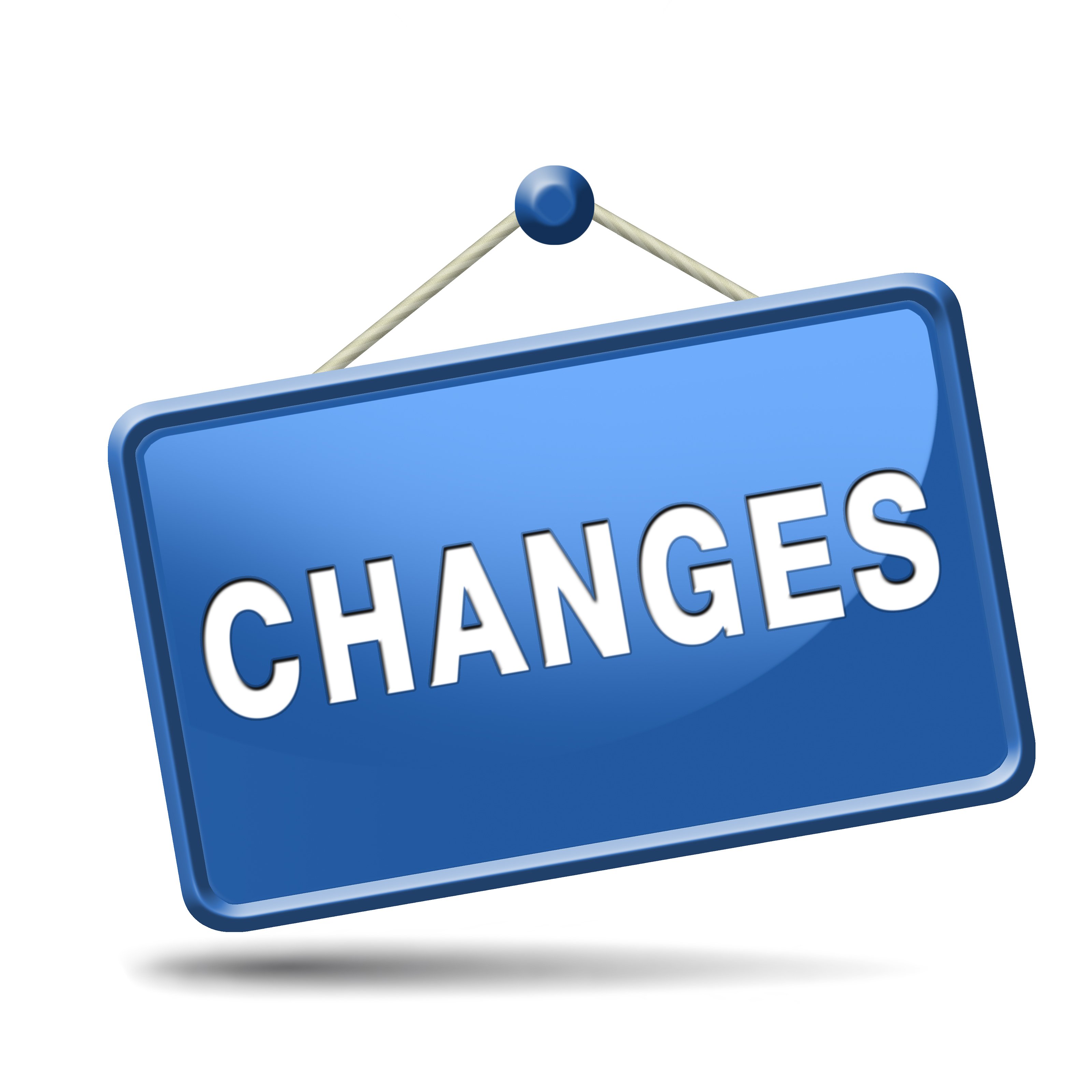 5
[Speaker Notes: This presentation is color coded with the corresponding colors shown under Training Topics. This will help you quickly locate the topics for future reference. Please note the “changes” symbol beside Admin Code Changes. When you see this symbol know this indicates any changes or clarifications made in the Admin Code.]
Introduction
6
LTSS
Long Term Services & Support
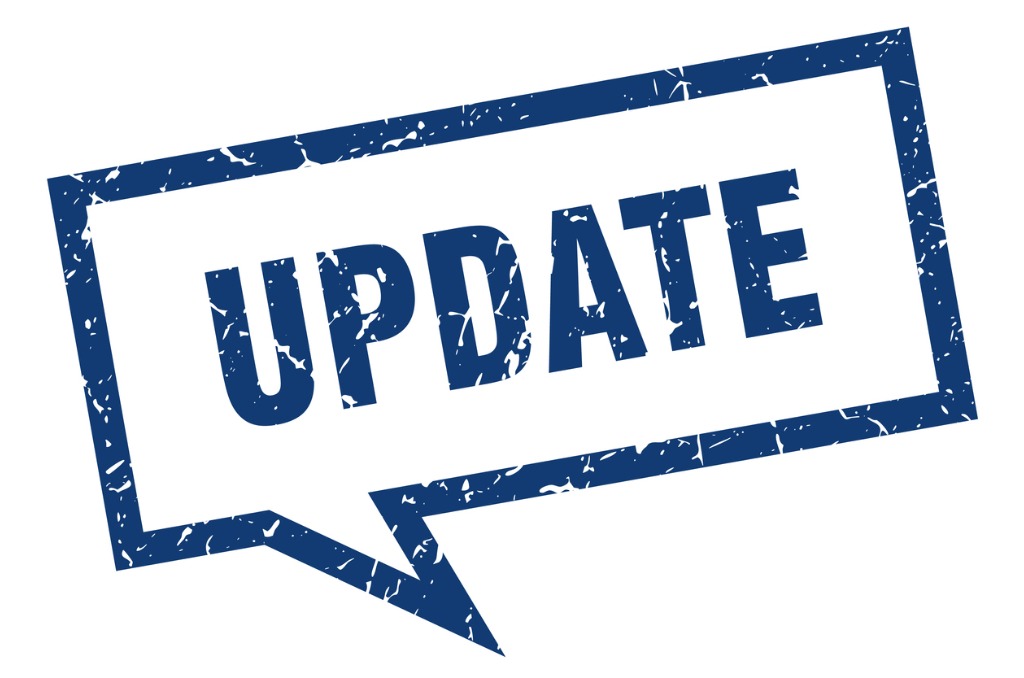 Organizational restructuring at the Division of Medicaid has resulted in HCBS Provider Relations being moved under the Office of Long Term Services and Supports (LTSS). As we continue to work in collaboration with the Office of Long Term Care, we also provide supports to Waiver Providers under the Intellectual Disabilities/Developmental Disabilities (ID/DD) & Community Support Programs (CSP).
7
LTSS Team
Misty Jenkins
Senior Director
Long Term Services & Supports
Gabrielle Grant
LTSS Solutions Manager
Paulette Johnson
Director
Long Term Care
Nancy Dampier
Director
HCBS Provider Relations
Alexis Martin
Reviewer
E&D Provider Enrollment
Penelope Boyd
CSP Beneficiary Support
Terri Wilkerson
E&D Beneficiary Support
Estel Stringer
ID/DD Beneficiary Support
Kenosha Williams
Lead Reviewer
E&D Provider Enrollment
8
8
Elderly & Disabled Waiver:
Home and Community Based Services
9
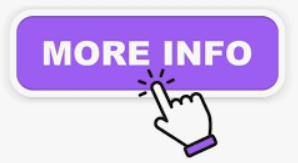 Beneficiaries must have BOTH financial eligibility, as determined by the Regional Office, and clinical eligibility, as determined by the Division of Medicaid office of Long Term Services & Supports.
E&D Waiver Beneficiary Eligibility Criteria
10
[Speaker Notes: Beneficiaries must have BOTH financial eligibility, as determined by the Regional Office, and clinical eligibility, as determined by the Division of Medicaid office of Long Term Services & Supports.]
Covered Services
The Division of Medicaid covers certain home and community-based services as an alternative to institutionalization in a nursing facility through the Elderly and Disabled Waiver (E&D). These services are:
Adult Day Care Services
Personal Care Services
In-Home Respite Services
Case Management
Environmental Safety Services
Medication Management
Home Delivered Meals
Institutional Respite
Extended Home Health
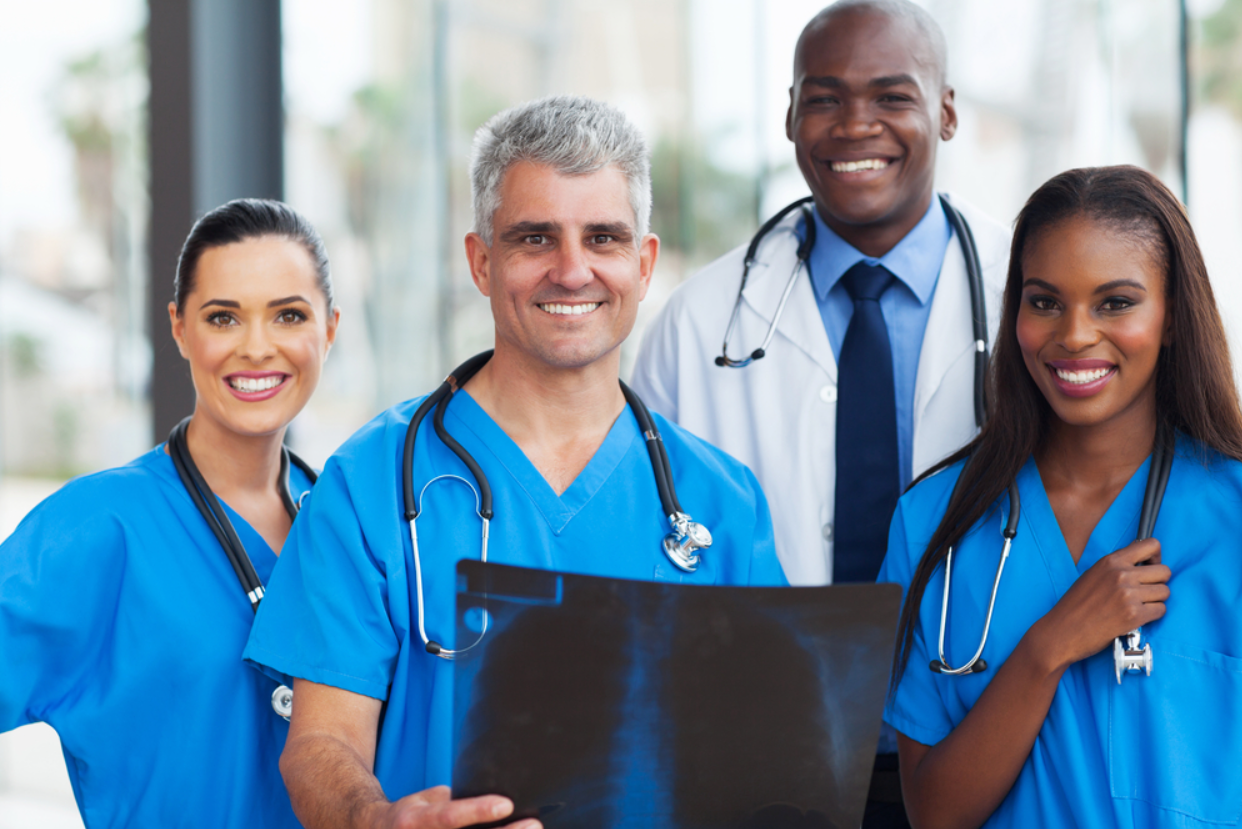 11
[Speaker Notes: There are many services covered under the E&D Waiver, but this training covers Adult Day Services.]
Adult Day Care Service is designed to meet the needs of aged and disabled individuals through:
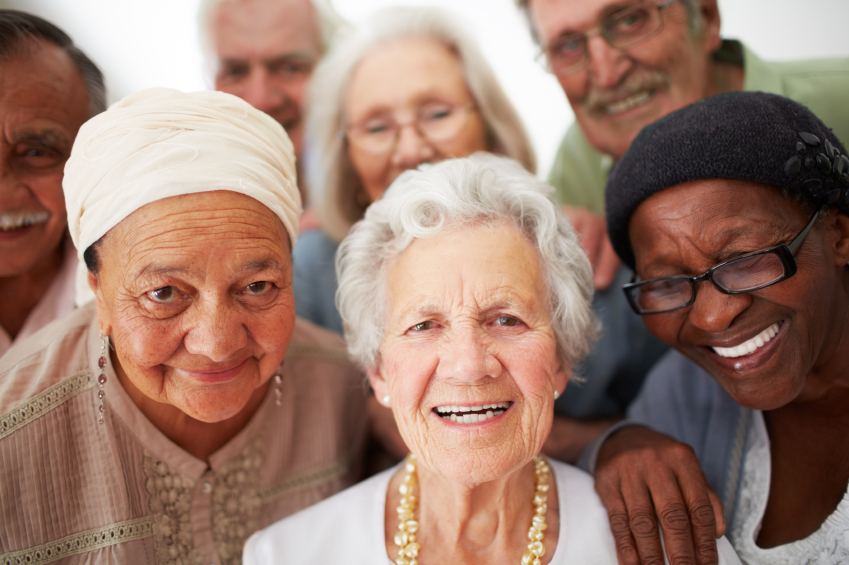 12
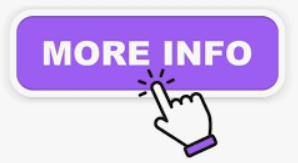 Administrative Code Part 208, Chapter 1
Home and Community Based Services
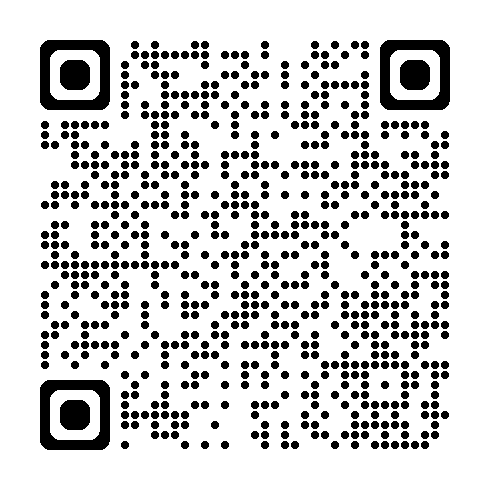 Administrative Code Part 208, Chapter 1 is currently available for review on the website. Throughout this presentation will be several links to additional resources, this will all be available on the HCBS Providers webpage.
Link: Administrative Code
13
[Speaker Notes: Administrative Code Part 208, chapter 1 is currently available for review on the website. Throughout this presentation will be several links to additional resources, this will all be available on the HCBS Providers webpage.]
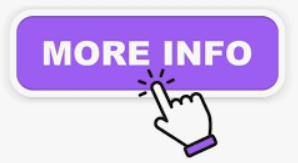 Administrative Code Part 208, Chapter 1Adult Day Care Services
When you see the blue “changes” sign, that indicates a change or clarification made in the admin code.
Some of the most impactful changes for ADC providers in the updated Admin Code, effective June 1, 2025, are:

Mandatory staffing changes
Clarification in the requirements for food service
Updated transportation requirements
Required reporting
Updates to organizational requirements
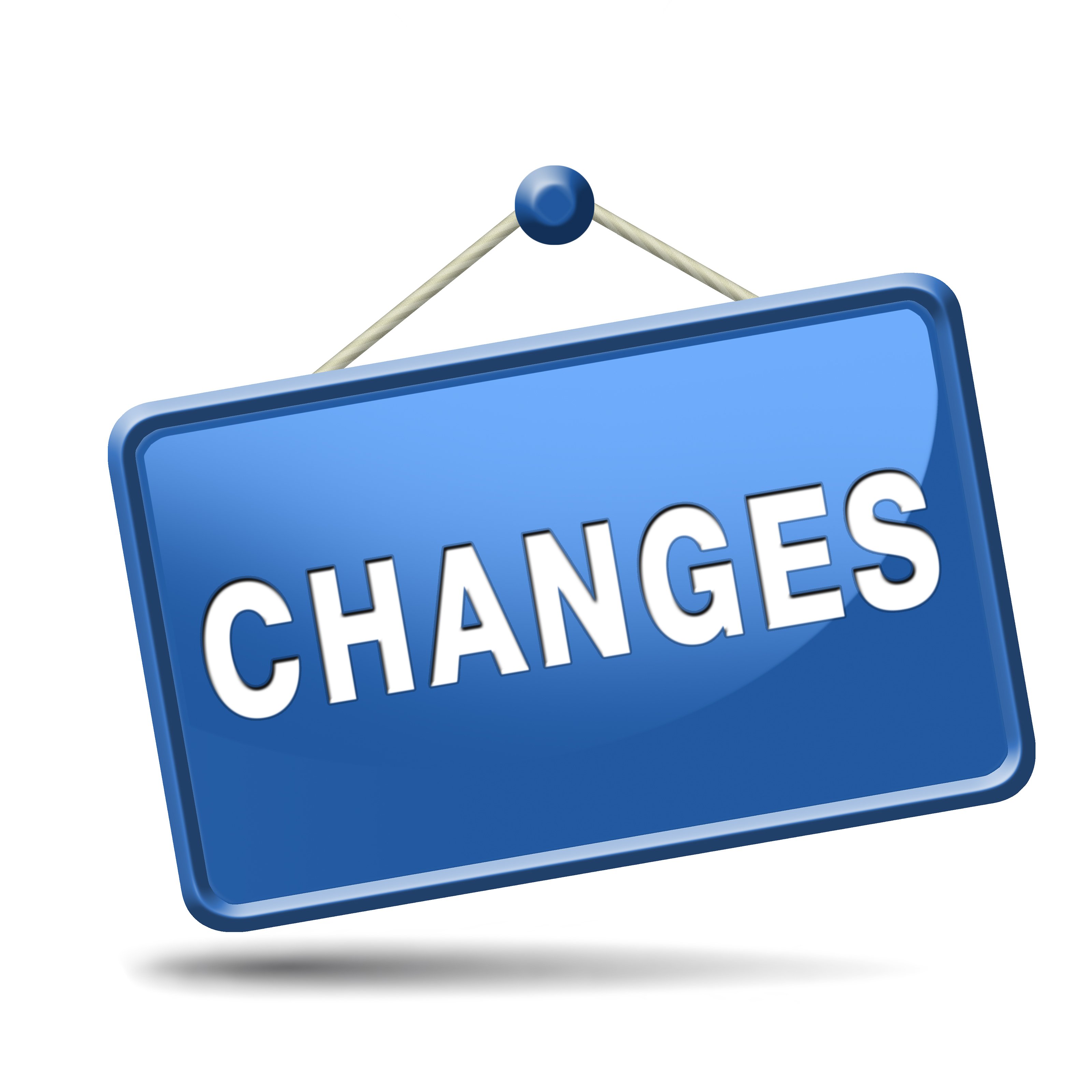 14
[Speaker Notes: When you see the “changes” picture, that indicates a change or clarification made in the admin code.]
Training Topics
15
Organizational Changes
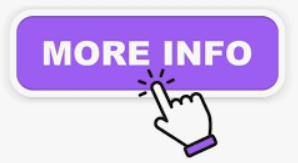 Changes of Ownership (CHOW)
Our Office frequently sees providers who are selling their business without notifying the Division of Medicaid timely. We’d like to remind everyone that there cannot be a transfer of ownership of your Medicaid issued provider ID without first notifying Medicaid. We must ensure that the new owners are qualified to provide the services and go through all required credentialing. As a reminder, the NEW owner is responsible for maintaining all files and documents from the previous owner for auditing purposes. 
The new owner is assuming all responsibility and liability for all claims that were filed prior to the transfer. A provider/facility that undergoes a change of ownership must notify the Office of LTSS within ten (10) days, and the Office of Provider Enrollment within thirty-five (35) days after any change in ownership.
A CHOW packet must be received, reviewed, and approved by the Office of Long-Term Services & Supports before the provider can complete a Mississippi Medicaid Provider Application Packet.
The new provider must continue to maintain all Medicaid beneficiary records for at least five (5) years, unless an alternative method for maintaining the records has been established in writing and approved by the Division of Medicaid as required by Health Insurance Portability and Accountability Act of 1996 (HIPAA).
17
[Speaker Notes: Our Office frequently sees providers who are selling their business without notifying the Division of Medicaid timely. We’d like to remind everyone that there cannot be a transfer of ownership of your Medicaid issued provider ID without first notifying Medicaid. We must ensure that the new owners are qualified to provide the services and go through all required credentialing. As a reminder, the NEW owner is responsible for maintaining all files and documents from the previous owner for auditing purposes. 
The new owner is assuming all responsibility and liability for all claims that were filed prior to the transfer. A provider/facility that undergoes a change of ownership must notify the Office of LTSS within ten (10) days, and the Office of Provider Enrollment within thirty-five (35) days after any change in ownership.
A CHOW packet must be received, reviewed, and approved by the Office of Long-Term Services & Supports before the provider can complete a Mississippi Medicaid Provider Application Packet.
The new provider must continue to maintain all Medicaid beneficiary records for at least six (5) years, unless an alternative method for maintaining the records has been established in writing and approved by the Division of Medicaid as required by Health Insurance Portability and Accountability Act of 1996 (HIPAA).]
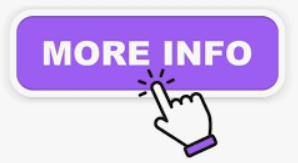 Transactions that constitutes a CHOW are:
These are examples of changes of ownership. This list is not exhaustive. A few things to consider here that we’ve seen impact providers: if you have a business partnership and one partner passes away, this is a change in ownership and must be reported. If you plan to pass your business to another business partner or relative in the event of your death or disability, we recommend having them added as a partner now, even with as little as 1% ownership, so that in those events, your business can continue providing care uninterrupted. Providers should contact the Division of Medicaid’s Office of Long Term Services & Supports to begin this process.
18
[Speaker Notes: The following are examples of changes of ownership. This list is not exhaustive. A few things to consider here that we’ve seen impact providers: if you have a business partnership and one partner passes away, this is a change in ownership and must be reported. If you plan to pass your business to another business partner or relative in the event of your death or disability, we recommend having them added as a partner now, even with as little as 1% ownership, so that in those events, your business can continue providing care uninterrupted. Providers should contact the Division of Medicaid’s Office of Long Term Services & Supports to begin this process.]
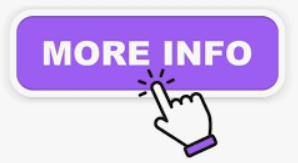 Relocations
Providers must submit any proposed changes to location, supervisory staffing, or organizational contact information, to the Division of Medicaid Office of LTSS for approval prior to implementing the requested change. 
If you’re planning to relocate, contact our office first. We are happy to do a virtual walk though with you of your new location.
The Office of Long Term Services & Supports must complete a virtual site visit to ensure that the new location meets the requirements of an ADC facility before owner signs a new lease agreement or purchase.
Provider must complete a relocation packet through the LTSS Office for review and an onsite visit will be completed for final approval.
Once the new location is approved, providers must submit a Change of Address form in MESA.
19
[Speaker Notes: Providers must submit any proposed changes to location, supervisory staffing, or organizational contact information, to the Division of Medicaid Office of LTSS for approval prior to implementing the requested change. 
If you’re planning to relocate, contact our office first. We are happy to do a virtual walk though with you of your new location.]
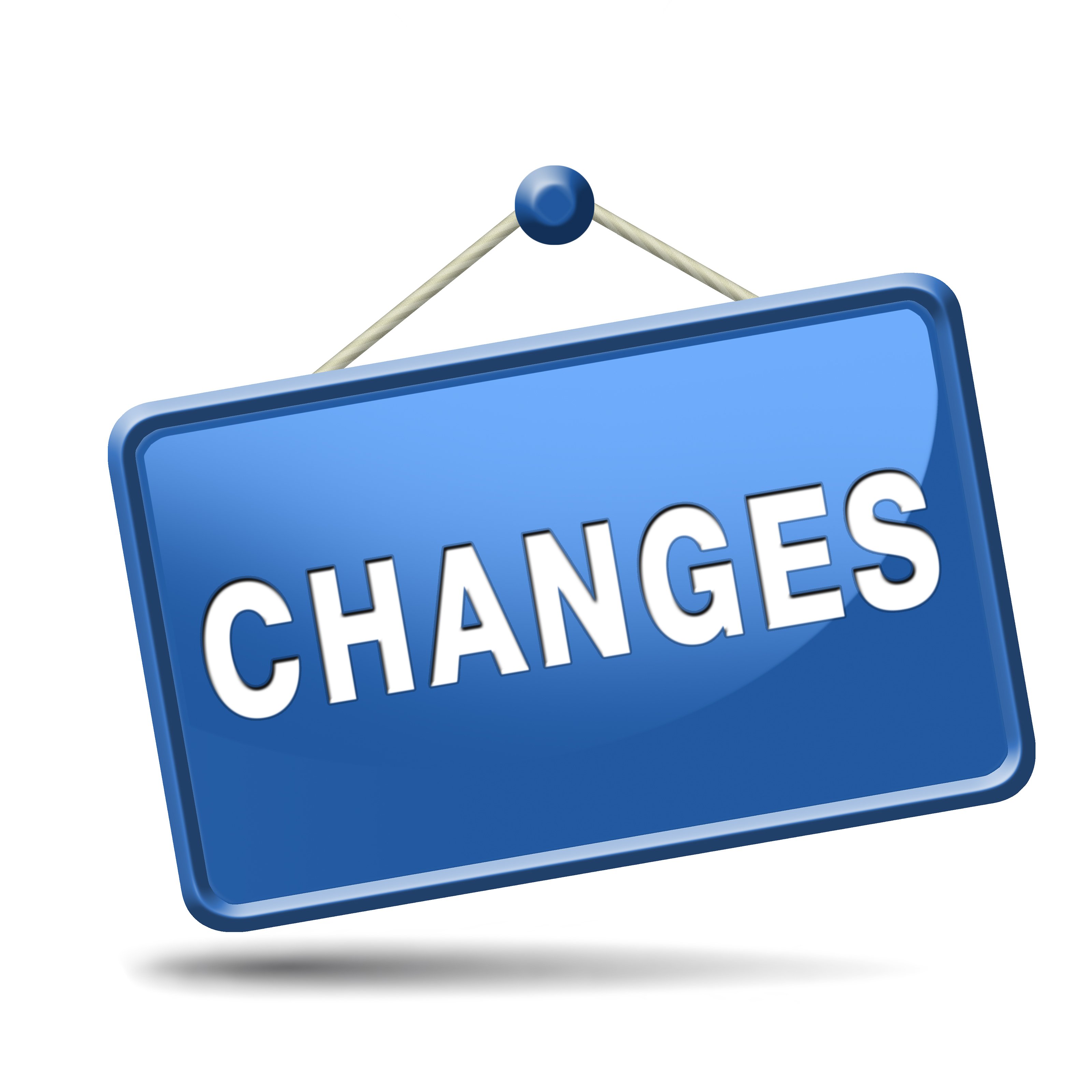 Business Line of Credit
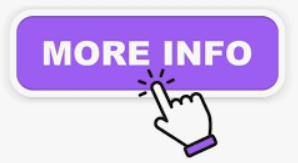 Prior to the implementation of MESA, newly enrolling providers were required to establish a business line of credit.
With updates to the Administrative Code, all E&D providers are required to establish and now maintain a business line of credit for operations as proof of financial solvency.
To ensure continuity of business operations and member services, providers must maintain a line of credit available to use in the event that there are reimbursement delays in claims processing with the Division of Medicaid. The line of credit will ensure that your agency can continue payroll processes.
20
[Speaker Notes: Prior to the implementation of MESA, newly enrolling providers were required to establish a business line of credit.
With updates to the Administrative Code, all E&D providers are required to establish and now maintain a business line of credit for operations as proof of financial solvency.
To ensure continuity of business operations and member services, providers must maintain a line of credit available to use in the event that there are reimbursement delays in claims processing with the Division of Medicaid. The line of credit will ensure that your agency can continue payroll processes.]
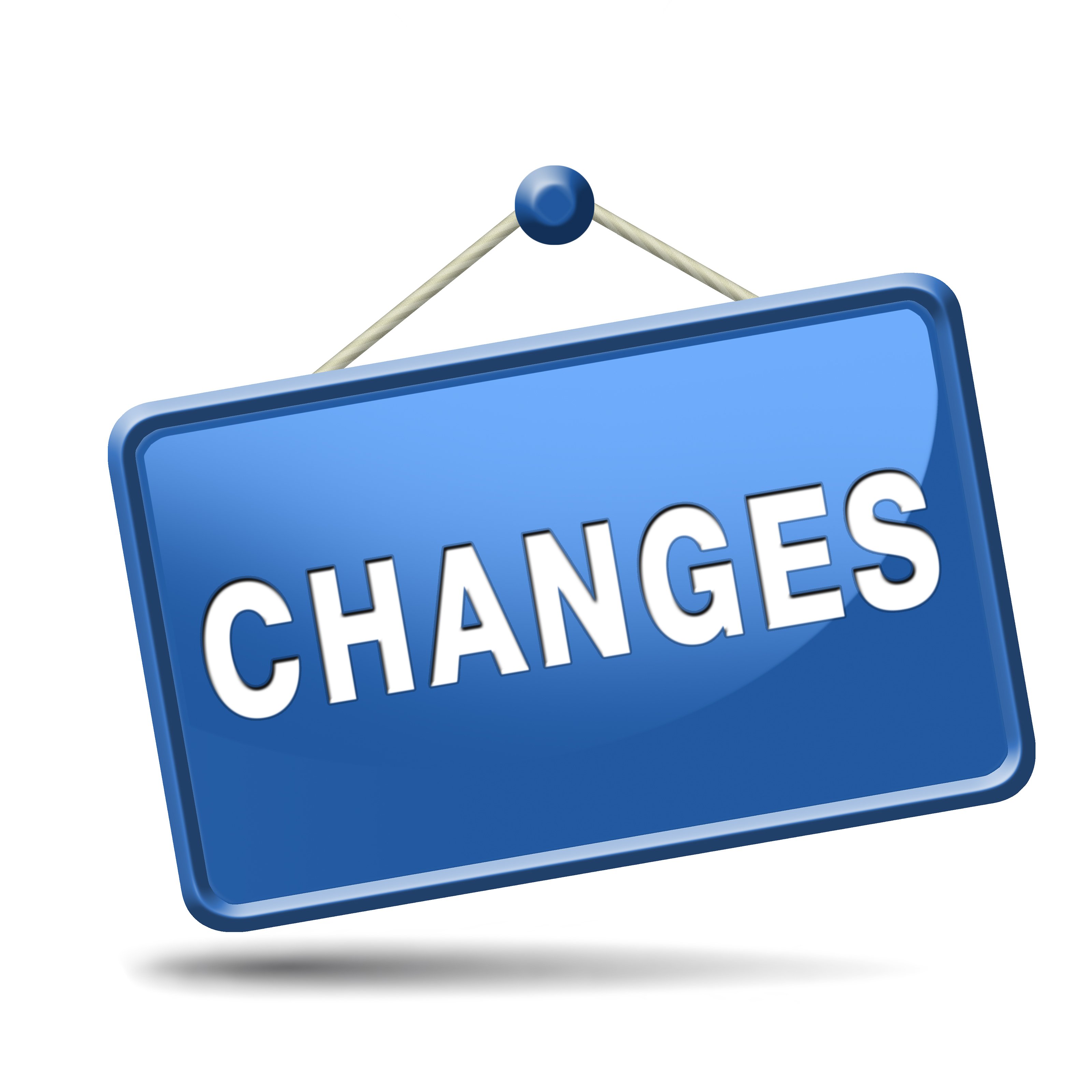 Billing
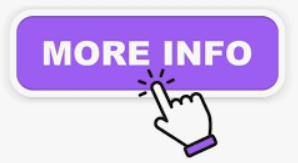 Providers must submit claims billed in fifteen (15) minute increments for the duration of time the services were provided. 
The provider will be reimbursed by the Division of Medicaid the lessor of the maximum daily cap or the total amount of the fifteen (15) minute increment units billed for that day.
21
[Speaker Notes: Providers must submit claims billed in fifteen (15) minute increments for the duration of time the services were provided. The claims must reflect actual time in and actual time out each day.
The provider will be reimbursed by the Division of Medicaid the lessor of the maximum daily cap or the total amount of the fifteen (15) minute increment units billed for that day. In simpler terms, providers bill for the full time of services rendered and the system will cap the claim at the allowed maximum.]
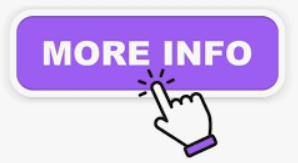 Billing Documentation
Billing documentation must include beneficiary or representative signature to substantiate services. 
Representatives cannot own or be employed by the provider agency.
If additional guidance is needed, reach out to our office.
22
[Speaker Notes: Admin Code Rule 1.10 Reimbursement
Later in this presentation there is more information on the types of documentation required, and some tips on appropriate storage and retention of those records.]
Frequent Issues of Non-Compliance
Organizational Changes
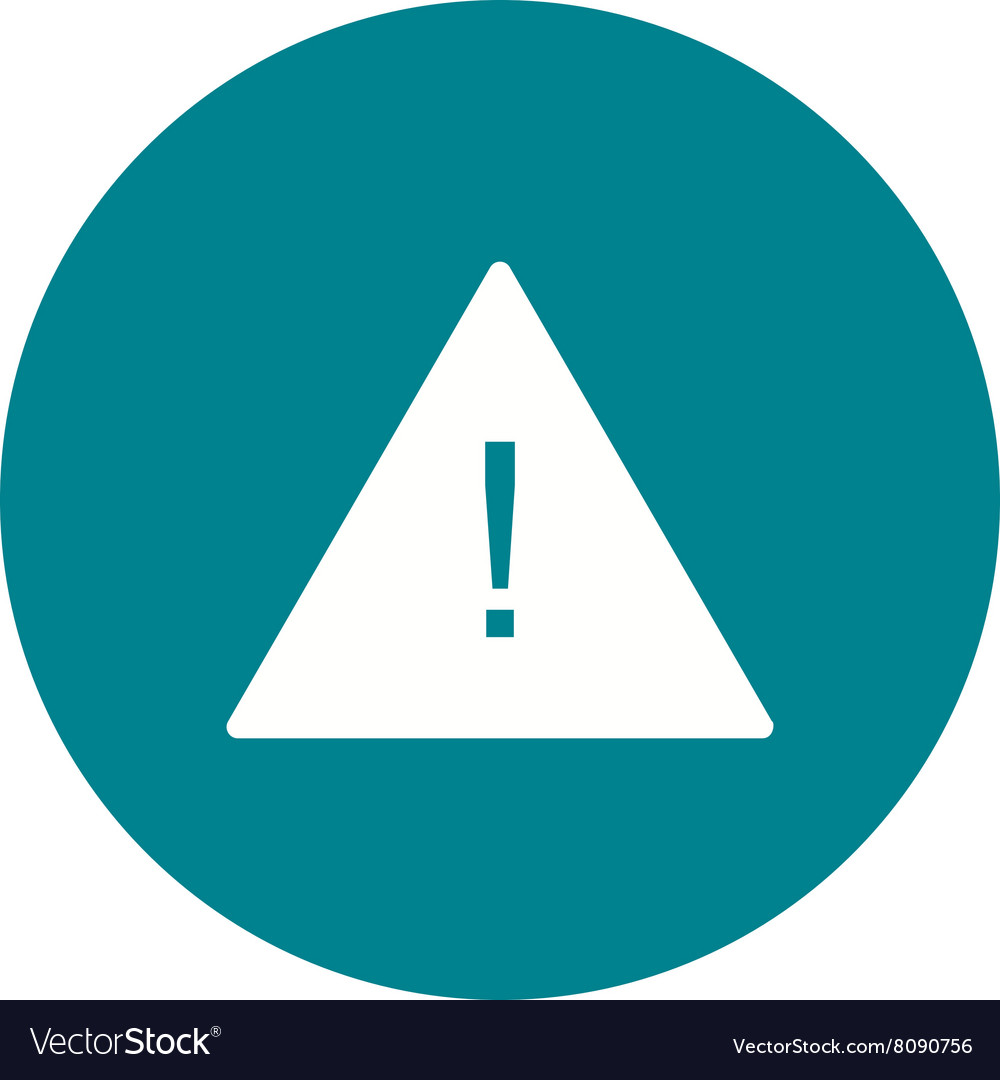 23
Facility Requirements
24
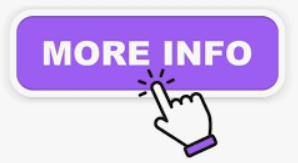 ADC facilities require on-site review by the Office of Long Term Service & Supports prior to Waiver services being rendered. The facility must be well maintained, both inside and out. 
As previously covered, providers are prohibited from relocating without prior approval from our office. 
The following slides will help you ensure you obtain and maintain compliance with physical site requirements.
Building Requirements
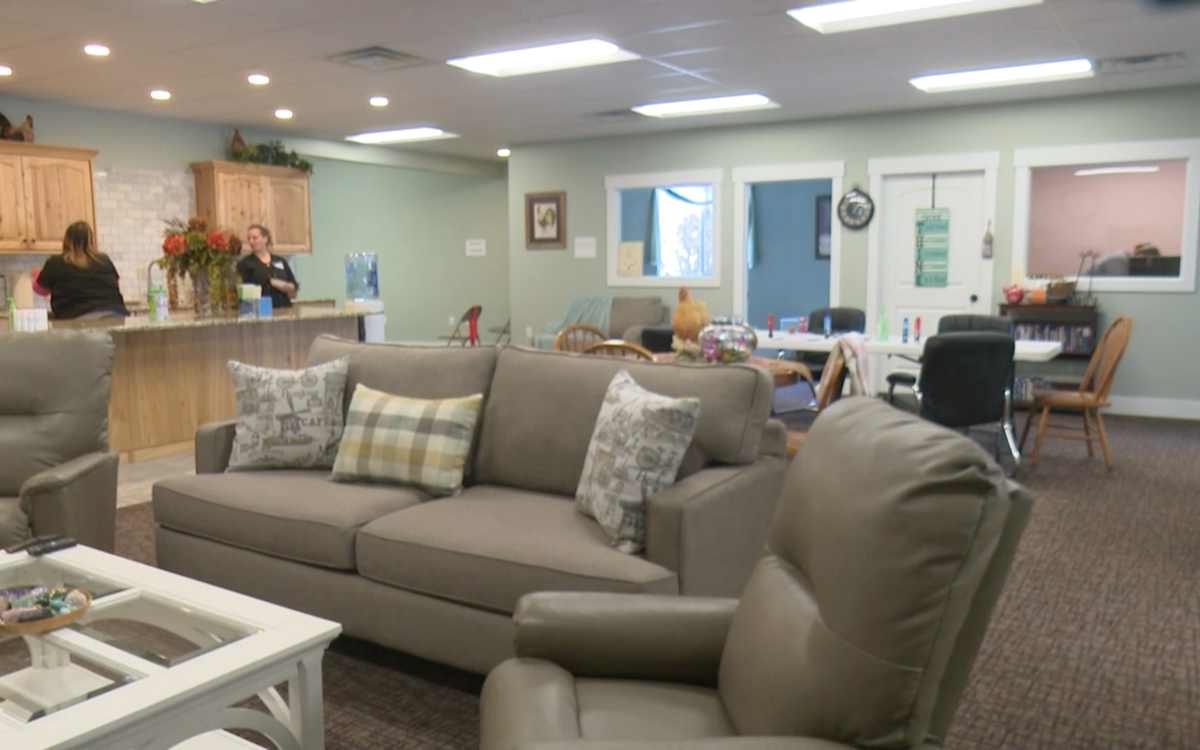 25
[Speaker Notes: ADC facilities require on-site review by the Office of Long Term Service & Supports prior to Waiver services being rendered. The facility must be well maintained, both inside and out. As discussed earlier, providers are prohibited from relocating without prior approval from our office. The following slides will help you ensure you obtain and maintain compliance with physical site requirements.]
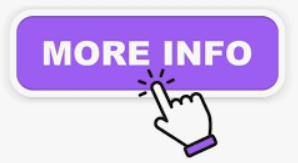 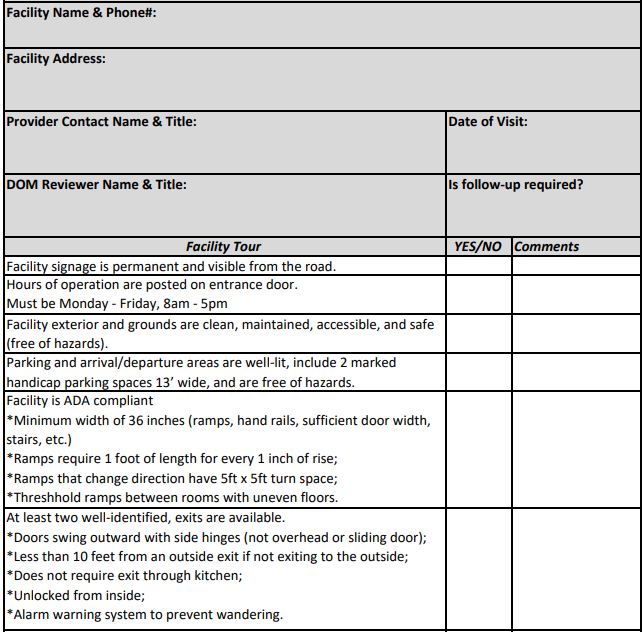 ADC Facility Review Attestation
The 3-page ADC Facility Review Attestation was designed to help ADC providers understand site requirements, including but not limited to ADA compliance, fire safety, food service, and transportation. ADC providers can use this tool to identify areas that need to be addressed in their current facility, or to identify if a potential new facility is appropriate for use as an ADC.
Addresses:

Building requirements
ADA regulations
Interior furnishing
Fire safety
Food service
Transportation
Link: ADC Initial Facility Review.xlsx
26
[Speaker Notes: The 3-page ADC Facility Review Attestation was designed to help ADC providers understand site requirements, including but not limited to ADA compliance, fire safety, food service, and transportation. ADC providers can use this tool to identify areas that need to be addressed in their current facility, or to identify if a potential new facility is appropriate for use as an ADC.]
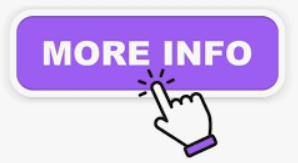 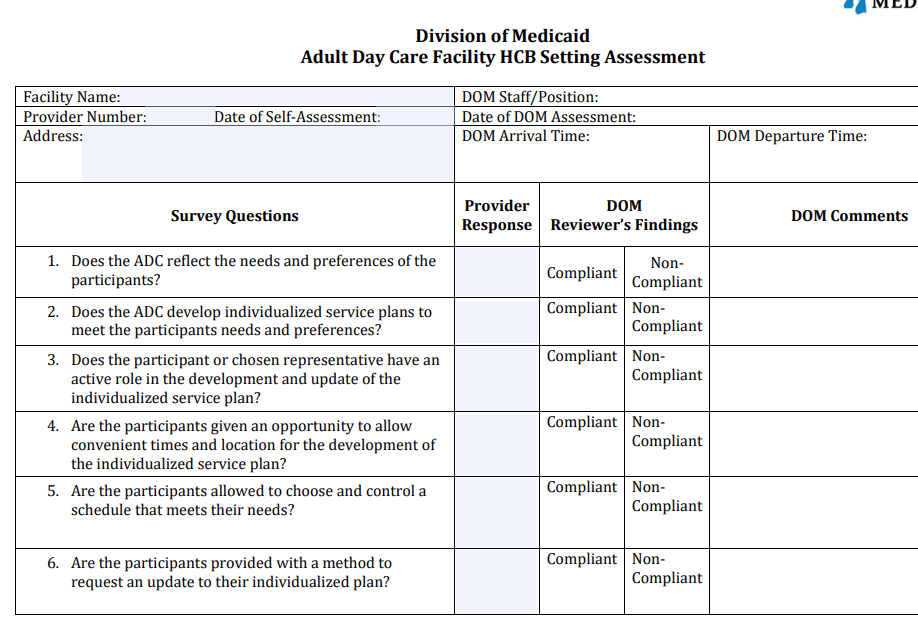 ADC Facility Setting Annual Assessment
CMS issued a final rule in 2014 to address the settings requirements for all ADC providers to ensure they are safe and homelike. Providers should be completing this annually and going over it with your staff so they are aware of the requirements.
This 4-page self-assessment tool helps ADC providers ensure they are in compliance with regulations set by CMS final rule in 2014.
The requirements reflect CMS’ intent that all waiver beneficiaries receive services in settings that are integrated in and support full access to the community.
Link: Adult Day Care HCB Assessment Fillable Form 9.2021
27
[Speaker Notes: CMS issued a final rule in 2014 to address the settings requirements for all ADC providers to ensure they are safe and homelike. Providers should be completing this annually and going over it with your staff so they are aware of the requirements.]
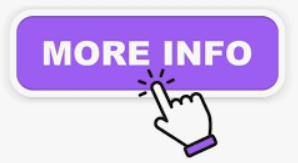 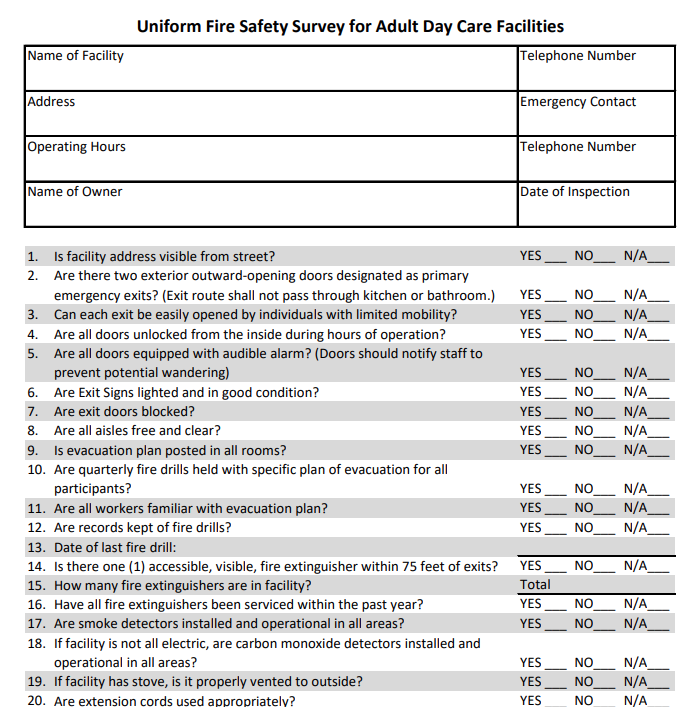 Uniform Fire Safety Survey
The Fire Safety Survey should be used to ensure your facility meets fire safety requirements. 

In addition to annual fire inspections, providers must also be completing and documenting quarterly drills for fire & inclement weather.
Completed during enrollment
Annual inspections required
Must be kept on file for audit
In addition to the annual fire safety surveys, providers must also perform quarterly drills for fire and inclement weather. Documentation of these drills must be maintained and available for audit.
Link: Fire-Safety-Inspection-for-ADC-.pdf
28
[Speaker Notes: The Fire Safety Survey should be used to ensure your facility meets fire safety requirements. In addition to annual fire inspections, providers must also be completing and documenting quarterly drills for fire & inclement weather.]
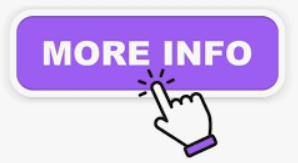 ADC facility records must include documentation of maintenance and janitorial services, including which staff are responsible for identifying and correcting needed repairs. Someone must be responsible for disposing expired foods, testing alarms, restocking supplies, and so forth.
29
[Speaker Notes: ADC facility records must include documentation of maintenance and janitorial services, including which staff are responsible for identifying and correcting needed repairs. Someone must be responsible for disposing expired foods, testing alarms, restocking supplies, and so forth.]
Frequent Issues of Non-Compliance 
Building & Facility Maintenance
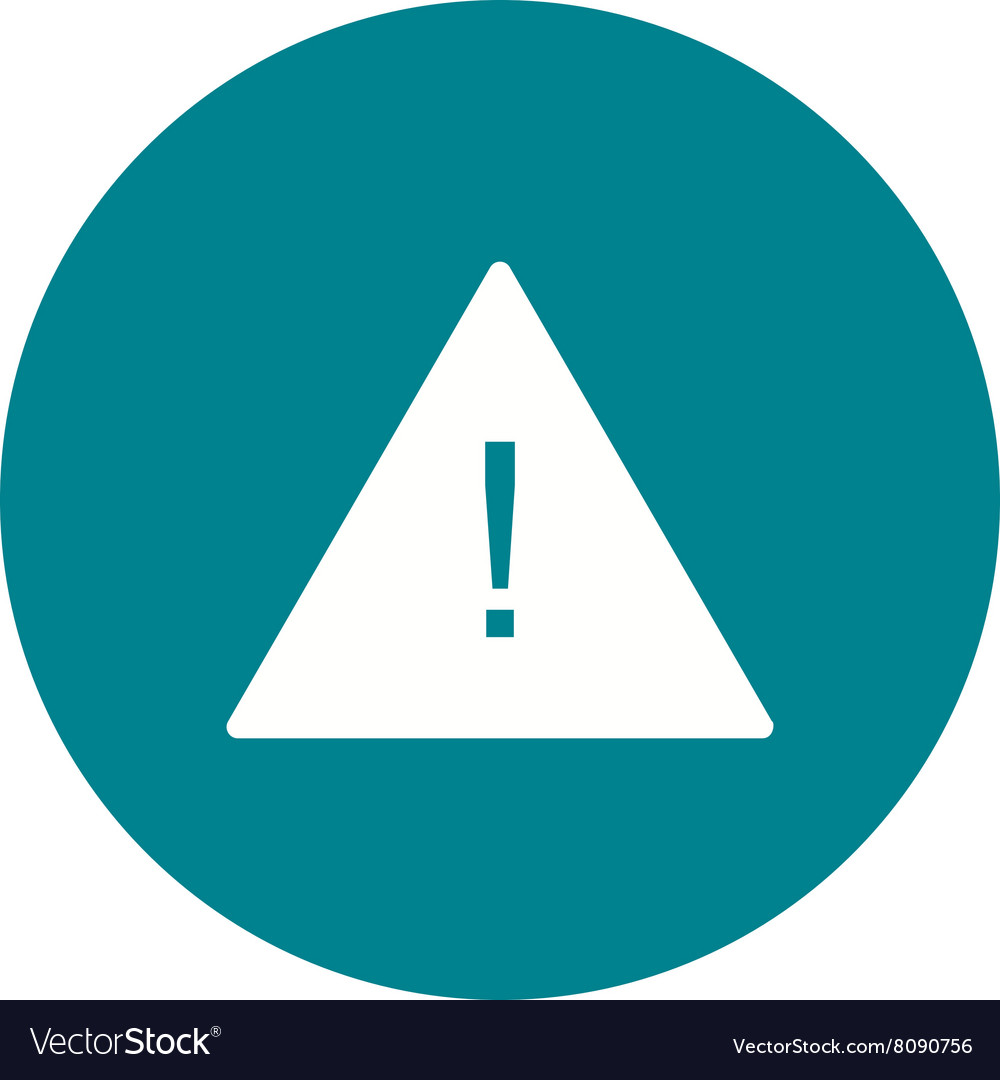 30
Staffing Requirements
31
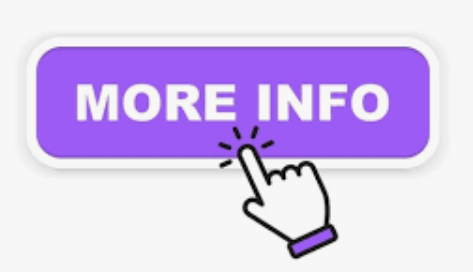 Organizational  Chart
When sending updated organizational charts to DOM, please use the shown template and include the names & job titles of the staff assigned to each role.

Providers must employ (as a W2 employee) all staff listed on the organizational chart shown, with the exception of the role of licensed nurse, which may be contract staff.

Driver and Food Server may be replaced with the use of transportation or catering contracts.

All staff must complete the training requirements detailed in Administrative Code, Part 208 Rule 1.3C
There must be at least two (2) persons, with one (1) being a paid employee, at the adult daycare center at all times when there are beneficiaries in attendance.

The employee-to-attendee ratio must be a minimum of one to six (1:6) in all programs except in programs serving a high percentage of day service attendees who are severely impaired which must maintain an employee ratio of one to four (1:4).
32
[Speaker Notes: When sending updated organizational charts to DOM, please use the above template and include the names & job titles of the staff assigned to each role.
Providers must employ (as a W2 employee) all staff listed on the organizational chart shown, with the exception of the role of licensed nurse, which may be contract staff.
Driver and Food Server may be replaced with the use of transportation or catering contracts.]
Staffing & Qualifications
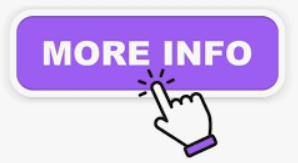 The administrator or CEO is responsible for developing administrative policies, hiring staff, and fiscal management. This role is not required to be on-site full time.

Please refer to Administrative Code, Part 208, Rule 1.3 for full staffing requirements.
33
[Speaker Notes: The administrator or CEO is responsible for developing administrative policies, hiring staff, and fiscal management. This role is not required to be on-site full time.]
Staffing & Qualifications
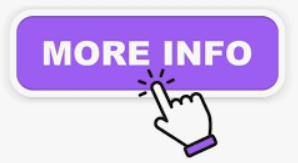 If the Administrator is not on-site full time during operating hours, then a program director is required to oversee the planning ADC services to ensure individual needs are met.

Please refer to Administrative Code, Part 208, Rule 1.3 for full staffing requirements.
34
[Speaker Notes: If the Administrator is not on-site full time during operating hours, then a program director is required to oversee the planning ADC services to ensure individual needs are met.]
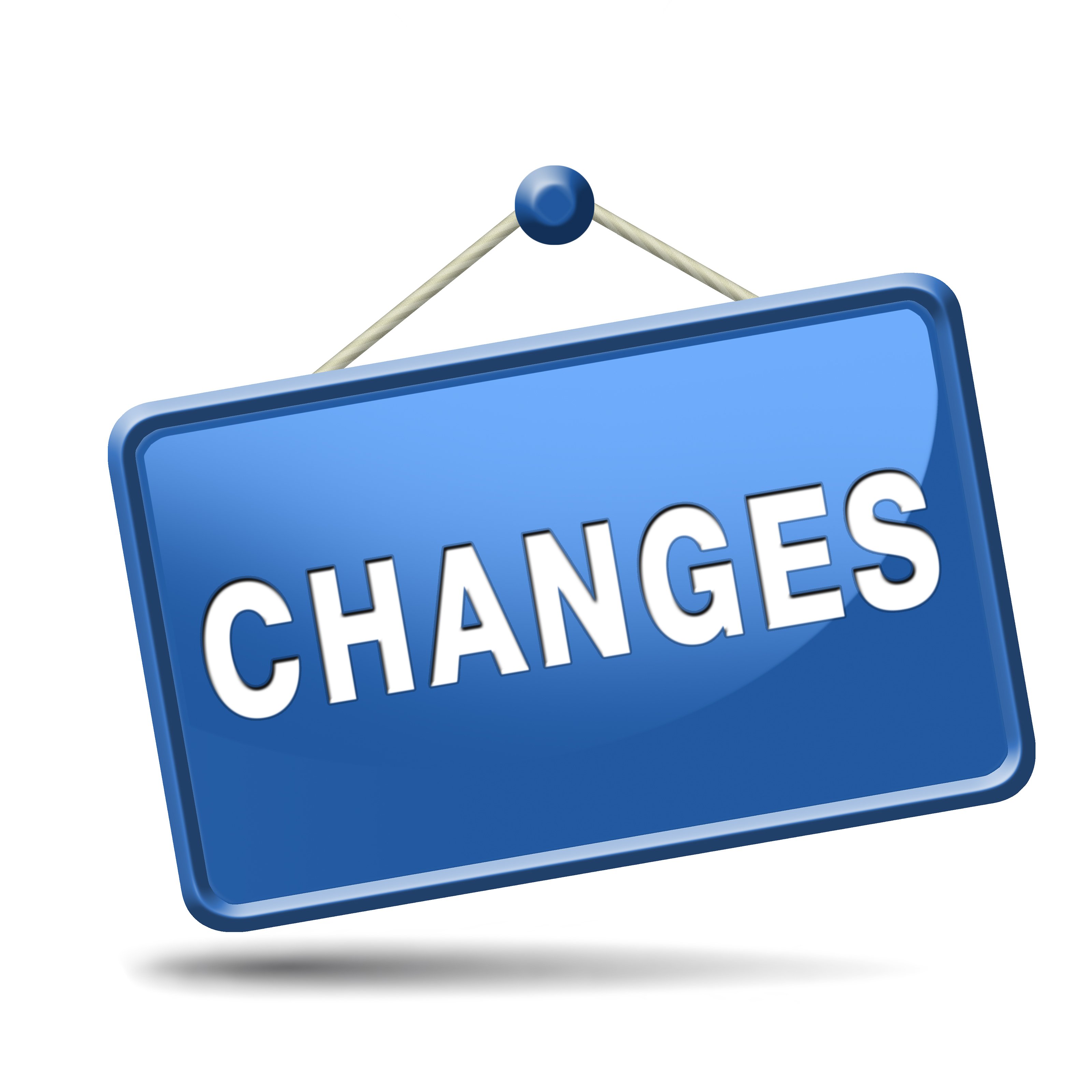 Staffing & Qualifications
35
[Speaker Notes: A licensed nurse is required to be on site at least 8 hours per week during normal business hours when beneficiaries are present. This replaces the previous requirement to have an RN on-site full time.]
Staffing & Qualifications
36
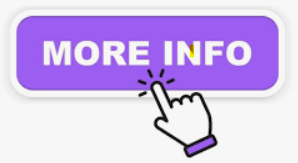 Staffing & Qualifications
Program Assistants are responsible for providing assistance to beneficiaries and may assist with escorting beneficiaries during transportation.

If food is prepared on-site, a ServSafe Certified employee is required to oversee the preparation and serving of food. The servsafe employee must be the actual cook, not the staff responsible for supervising the cook.
37
[Speaker Notes: Program Assistants are responsible for providing assistance to beneficiaries and may assist with escorting beneficiaries during transportation.

If food is prepared on-site, a ServSafe Certified employee is required to oversee the preparation and serving of food. The servsafe employee must be the actual cook, not the staff responsible for supervising the cook.]
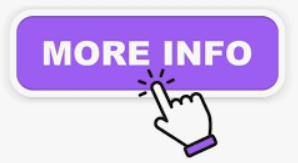 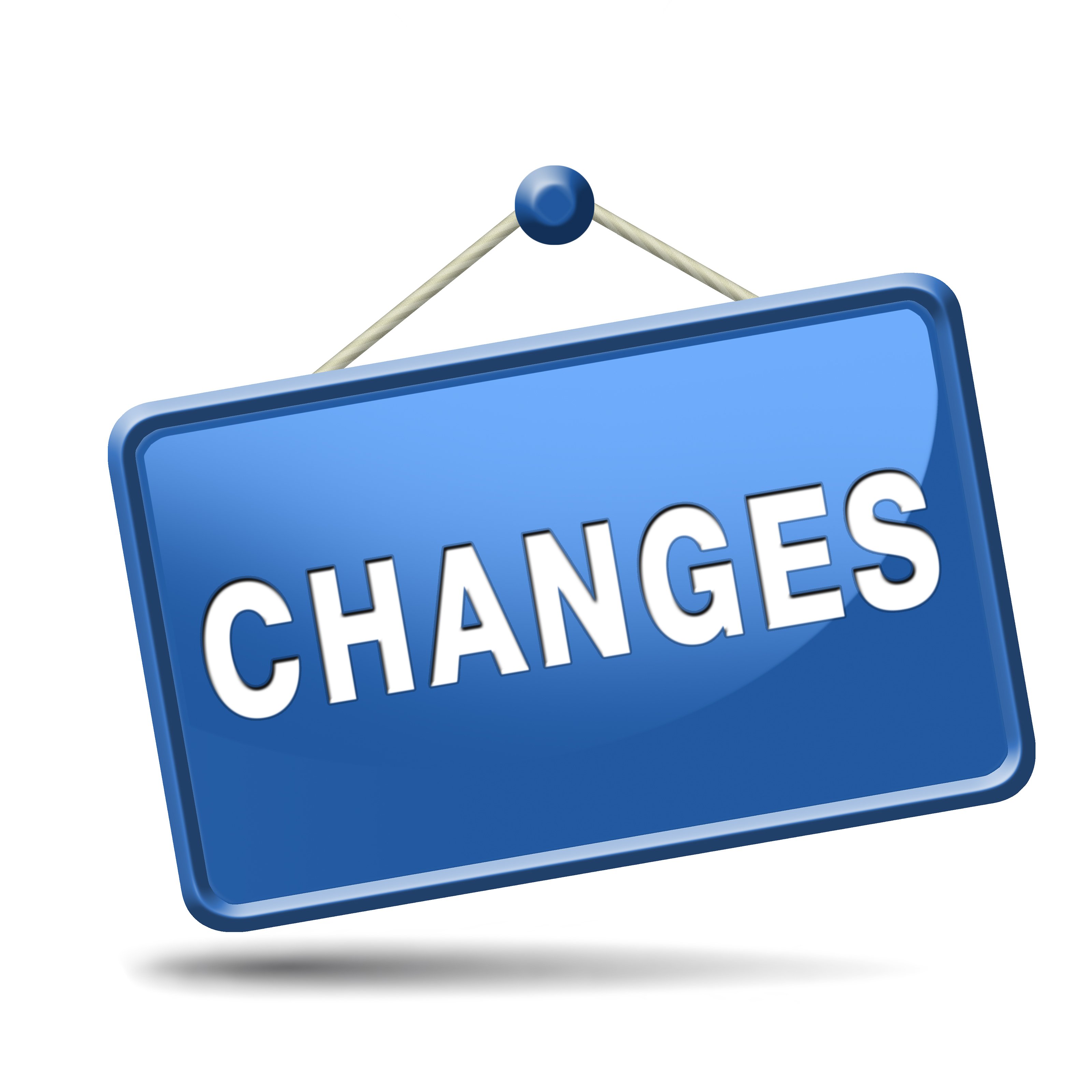 Driver
If transportation is not contracted, the ADC must have a driver that meets the following requirements:
Keep in mind that members who rely on wheelchairs or other mobility devices may need additional assistance getting into their homes at drop off. Be sure there is adequate staff to assist.

Providers who are transporting members who rely on wheelchairs need to be well trained in the safe operation of lifts, & how to secure the wheelchair in the van or bus.
Must abide by federal, state and local laws,
Must be eighteen (18) years of age and have a current driver’s license to operate the assigned vehicle. Current license must include appropriate class type for the vehicles your agency uses. Refer to the Dept of Transportation for class types.
Must be courteous, patient and helpful to all passengers and be neat and clean in appearance,
Must wear a visible, easily read name tag which identifies the employee and the employer,
Must provide an appropriate level of assistance to a beneficiary when requested or when necessitated by the beneficiary’s mobility status or personal condition, including curb-to-curb, door-to-door, and hand-to-hand assistance, as required.
38
[Speaker Notes: Keep in mind that members who rely on wheelchairs or other mobility devices may need additional assistance getting into their homes at drop off. Be sure there is adequate staff to assist.
Providers who are transporting members who rely on wheelchairs need to be well trained in the safe operation of lifts, & how to secure the wheelchair in the van or bus.
Current license must include appropriate class type for the vehicles your agency has. Please refer to the Dept of Transportation for class type. (Class Type D)]
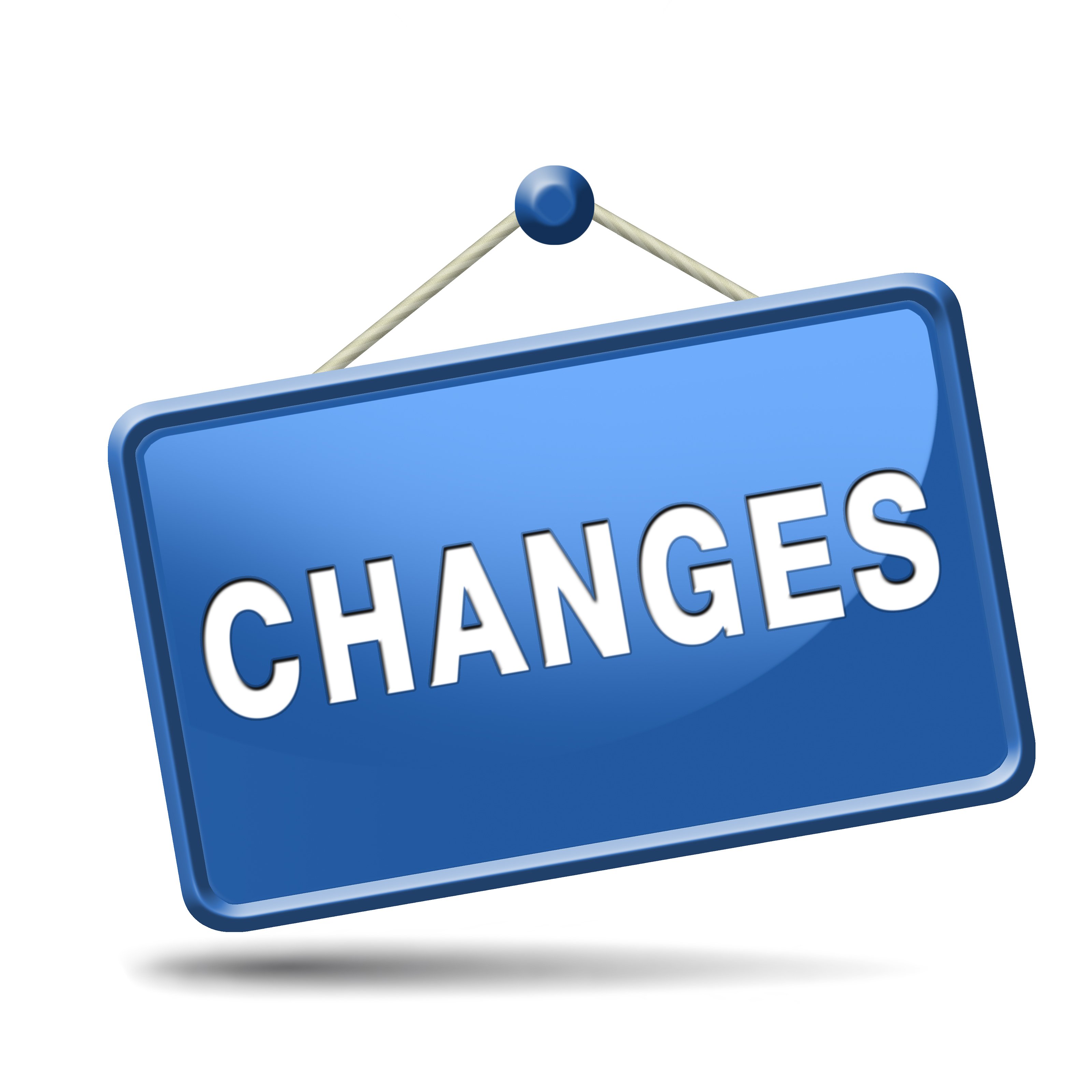 The ADC Provider must ensure that the driver is immediately removed from service if he/she:
39
[Speaker Notes: In an effort to ensure safe transportation for beneficiaries, additional regulations were adopted which are in line with other DOM non-emergency transportation services.]
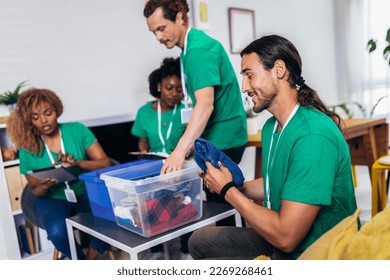 Volunteers
If the facility utilizes volunteers, they:
Cannot provide services in place of required employees and can only be allowed on a periodic/temporary basis. 
Must be individuals or groups who desire to work with adult day service beneficiaries.
Must successfully complete an orientation/training program. 
Have responsibilities that are mutually determined by the volunteers and employees and performed under the supervision of facility staff members. 
Have duties that either supplement required employees in established activities or provide additional services for which the volunteer has special talent/training. 
Must record their hours and activities.
40
[Speaker Notes: Federal Labor Laws prohibit employees from volunteering hours of service to their employers.]
Disqualifying Events
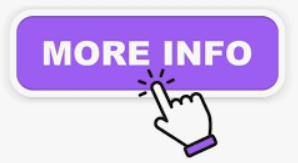 1915(c) HCBS waiver providers are required to conduct a national criminal background check with fingerprints on all employees and volunteers participating in face-to-face interactions with beneficiaries prior to employment and every two (2) years thereafter. The provider must maintain these records in the employee’s and volunteer's personnel file.
State only and name only background checks are insufficient. Full rap sheet must be included with results letter from MSDH and placed in employee’s and volunteer's personnel file for auditing purposes.   

Providers are not authorized to offer a waiver of any kind to allow disqualified applicants to work in the waiver program. 

The non-criminal justice form and the applicant authorization form are now auto generated thru SAFER.
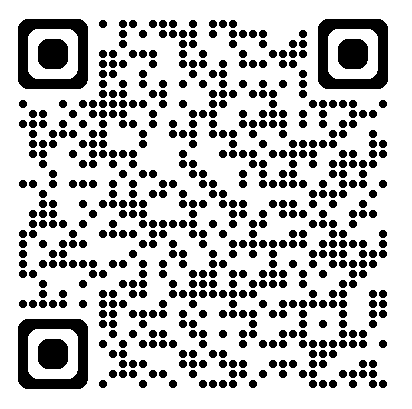 Not have been nor employ individuals or volunteers participating in face-to-face interactions with beneficiaries who have been convicted of or have pleaded guilty or nolo contendere to: 
a felony of possession or sale of drugs, 
murder, manslaughter, armed robbery, rape, sexual battery, 
any sex offense listed in Miss. Code Ann. § 45-33-23(h), 
child abuse, 
arson, grand larceny, burglary, 
gratification of lust, 
aggravated assault, or 
felonious abuse and/or battery of a vulnerable adult 
regardless of whether any such conviction or plea was reversed on appeal, or a pardon was granted for the conviction or plea.
Background Checks - Mississippi State Department of Health
41
[Speaker Notes: State only and name only background checks are insufficient. Full rap sheet included with results letter from MSDH and placed in employee’s and volunteer's personnel file for auditing purposes.   Providers are not authorized to offer a waiver of any kind to allow disqualified applicants to work in the waiver program. The non-criminal justice form and the applicant authorization form are now auto generated thru SAFER.]
OIG & Nurse Aide Abuse Registry Checks
OIG Link: https://exclusions.oig.hhs.gov/
NAAR Link: https://ms.tmutest.com/search
42
[Speaker Notes: Monthly checks are to ensure that employees or volunteers participating in face-to-face interactions with beneficiaries are not listed on the Mississippi Nurse Aide Abuse Registry or the Office of Inspector General's Exclusion Database.]
Frequent Issues of Non-Compliance, Staffing Requirements
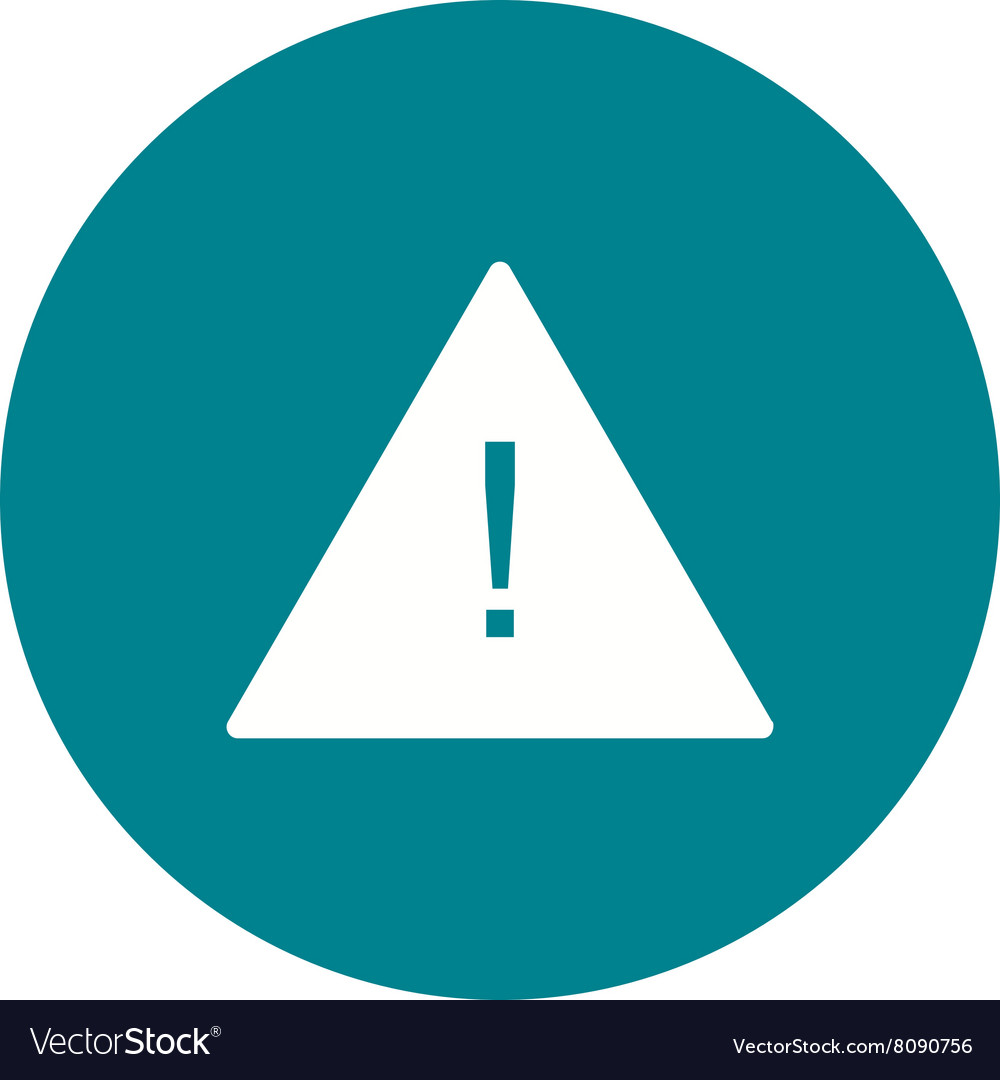 Primary & Auxiliary Services
44
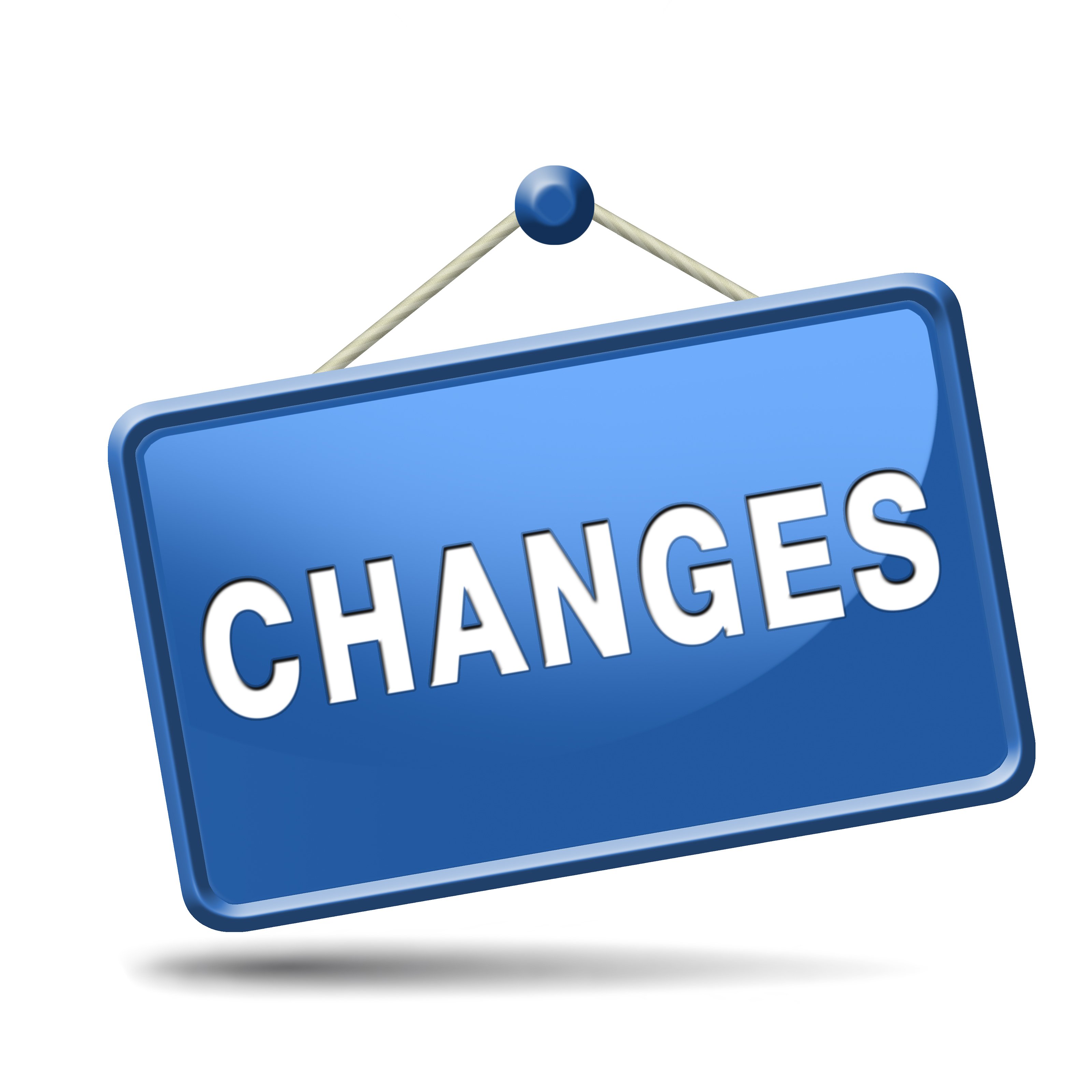 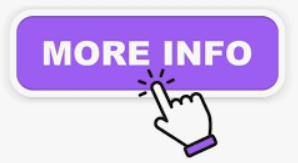 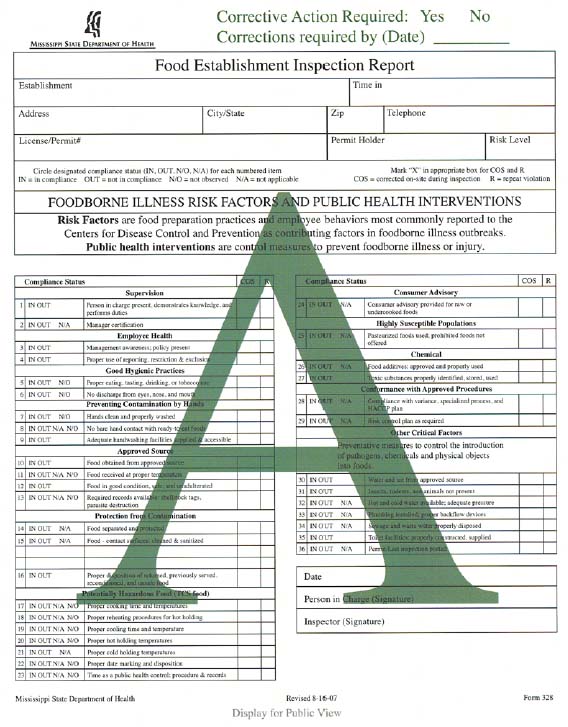 Food Services
As a reminder, if food is prepared on site, refer back to the staffing requirements for a ServSafe certified employee.
Providers must maintain records of service utilization including receipts of purchase, catering contracts, and copies of agency or caterer’s MSDH grade.
Home Delivered Meals (HDMs), fast food, and other government funded meal programs cannot be served in lieu of one (1) meal and two (2) snacks included as a component of ADC food services.
If food is prepared on site, the facility must have a permit to operate a kitchen from MS State Dept of Health (MSDH).
If food is not prepared on site, the facility must contract with and utilize a food service provider/caterer licensed by MSDH to provide nutritionally well-balanced meals that address the dietary needs of beneficiaries.
45
[Speaker Notes: As a reminder, if food is prepared on site, refer back to the staffing requirements for a servsafe certified employee.]
Frequent Issues of Non-Compliance, Food Services
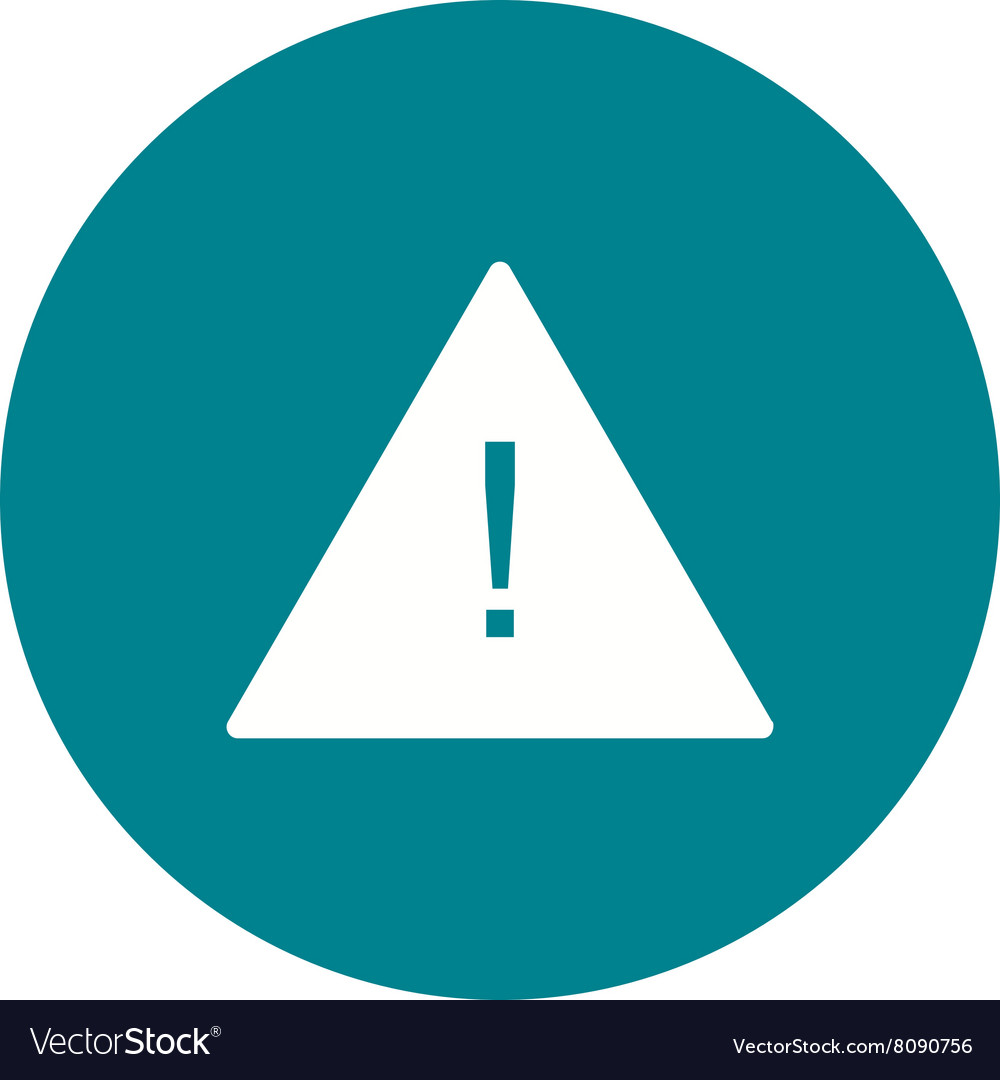 46
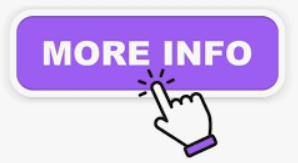 Transportation
The ADC must have a sufficient number of vehicles to transport beneficiaries between their residences and the facility, and to attend facility outings. Each vehicle must meet the requirements detailed in Administrative Code, Part 208.
If the facility contracts transportation services:

The facility must be able to show current use of the transportation contract from a licensed provider of ADA compliant transportation services. 
The contracted entity must meet all Division of Medicaid ADC transportation, vehicle, and driver requirements.
Vehicles used for transportation must be ADA accessible, safe, clean and well maintained. 

Full requirements can be found under Rule 1.3 of Medicaid Administrative Code Part 208.
47
[Speaker Notes: Vehicles used for transportation must be ADA accessible, safe, clean and well maintained. Full requirements can be found under Rule 1.3 of Medicaid Administrative Code Part 208.]
Frequent Issues of Non-Compliance Transportation
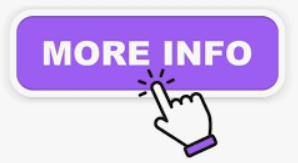 Many of the non-compliance issues providers are cited for are due to a lack of appropriate documentation. 

Additional issues include fire extinguishers that are not properly mounted, seat belt cutters that do not have safety blades, or a lack of overall cleanliness and maintenance.
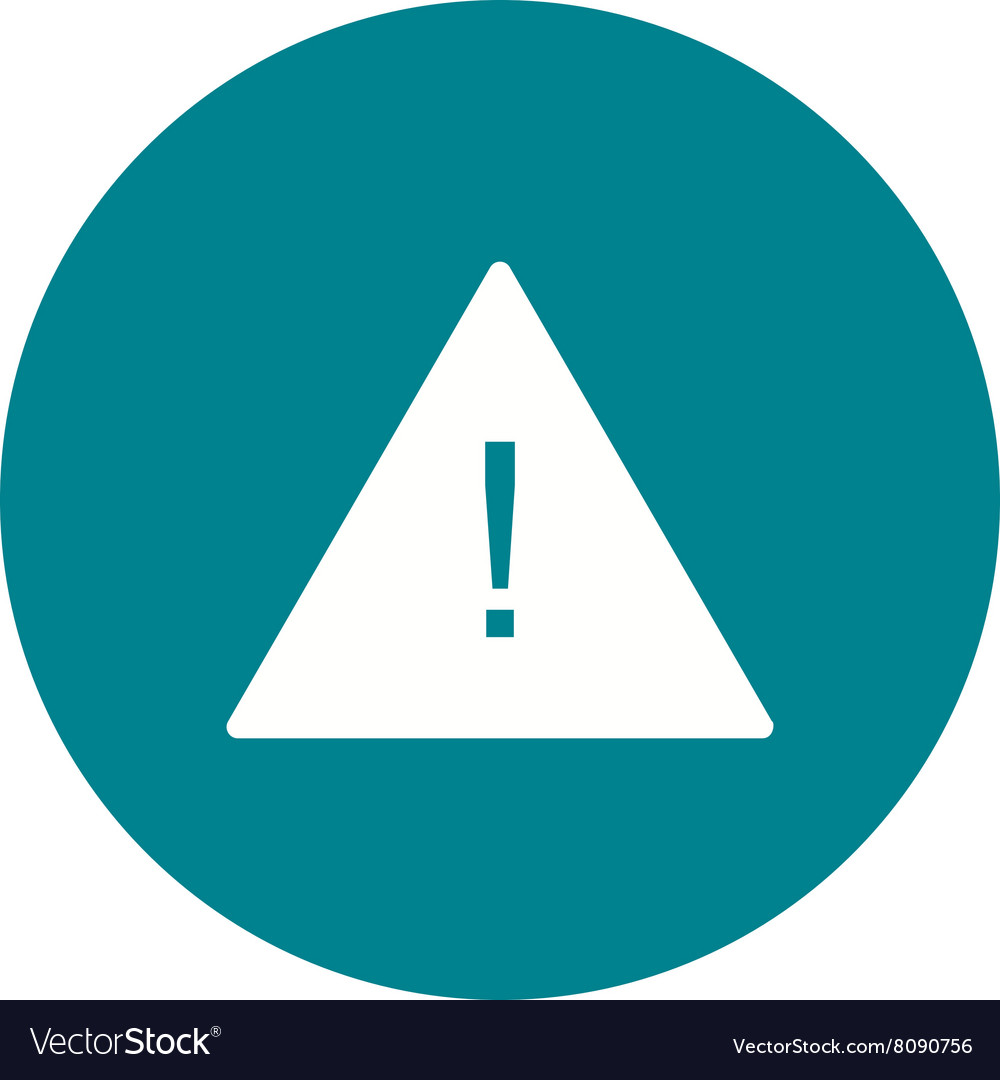 48
https://www.transit.dot.gov/regulations-and-guidance/civil-rights-ada/ada-regulations
[Speaker Notes: Many of the non-compliance issues providers are cited for are due to a lack of appropriate documentation. Additional issues include fire extinguishers that are not properly mounted, seat belt cutters that do not have safety blades, or a lack of overall cleanliness and maintenance.]
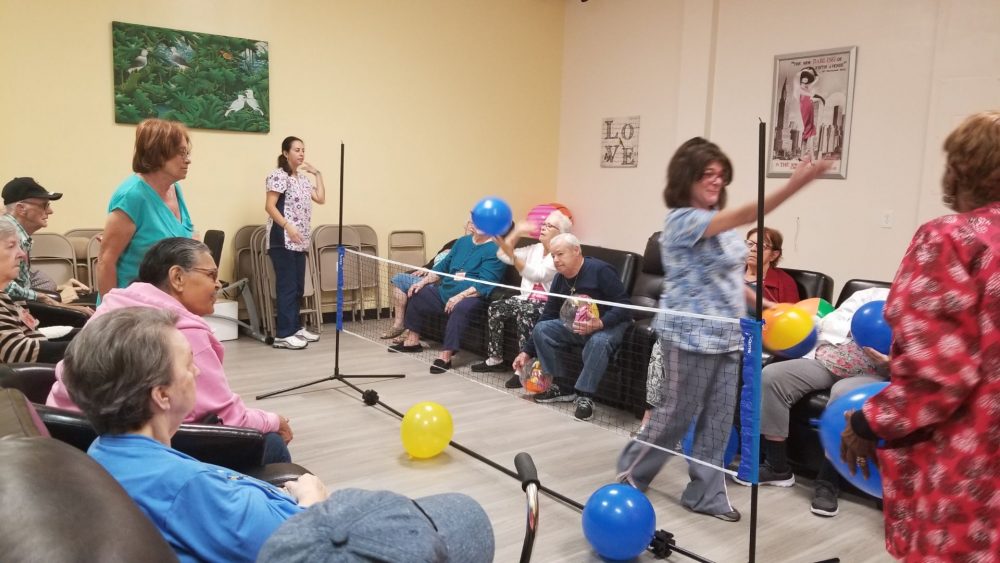 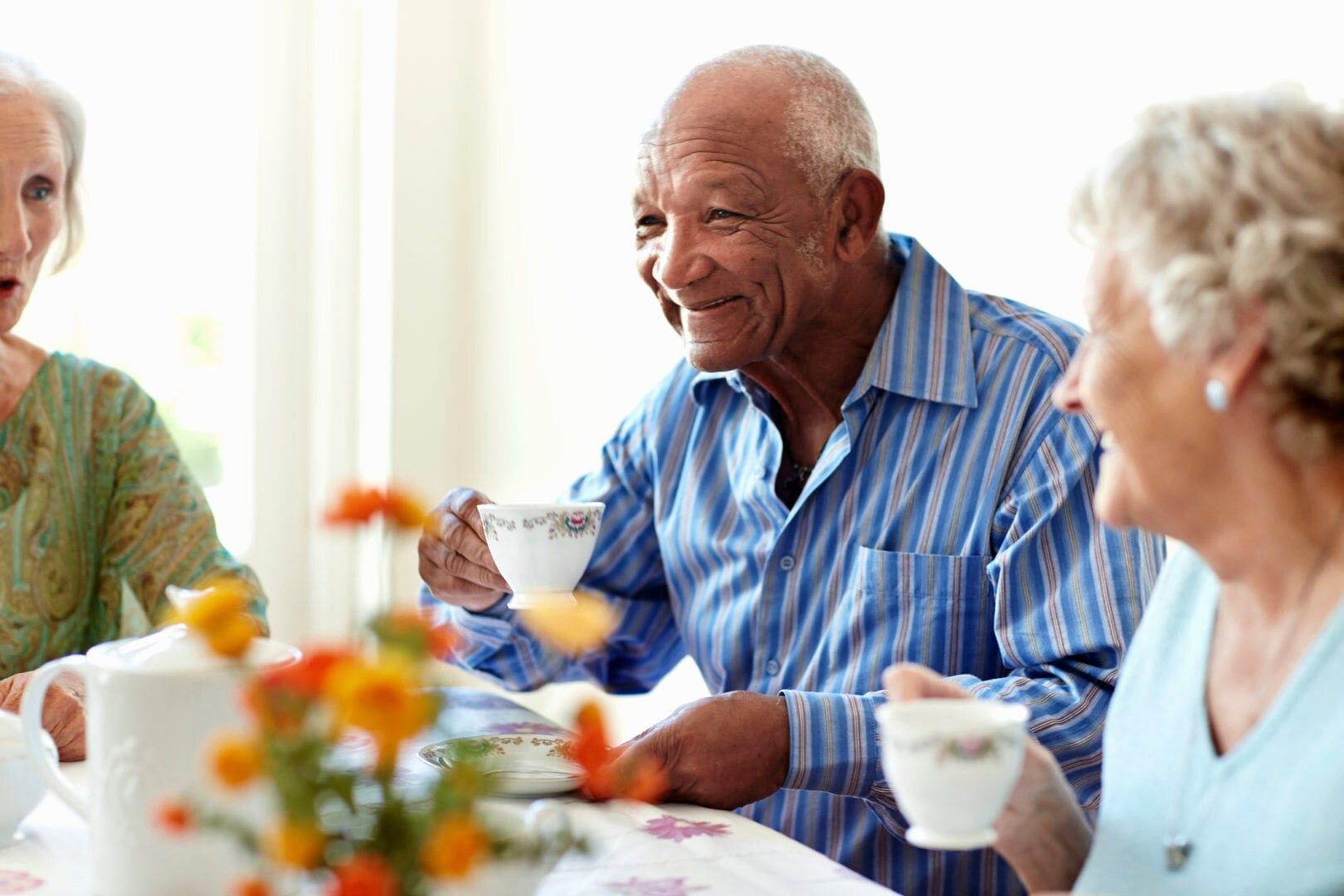 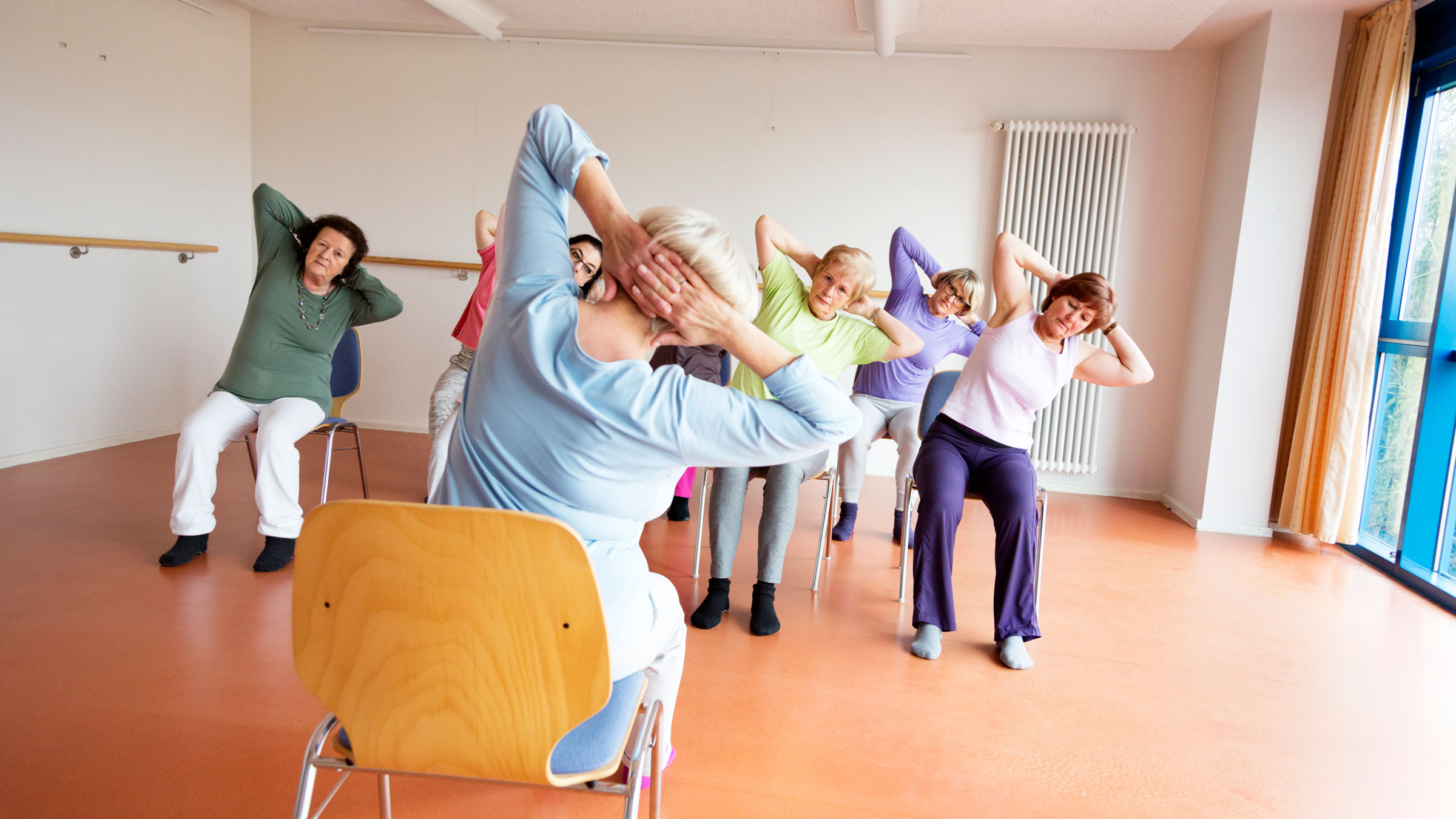 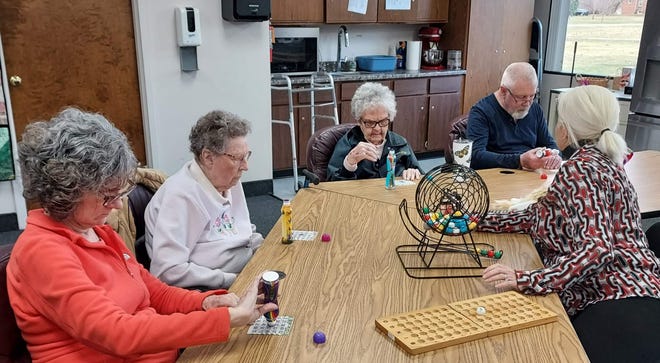 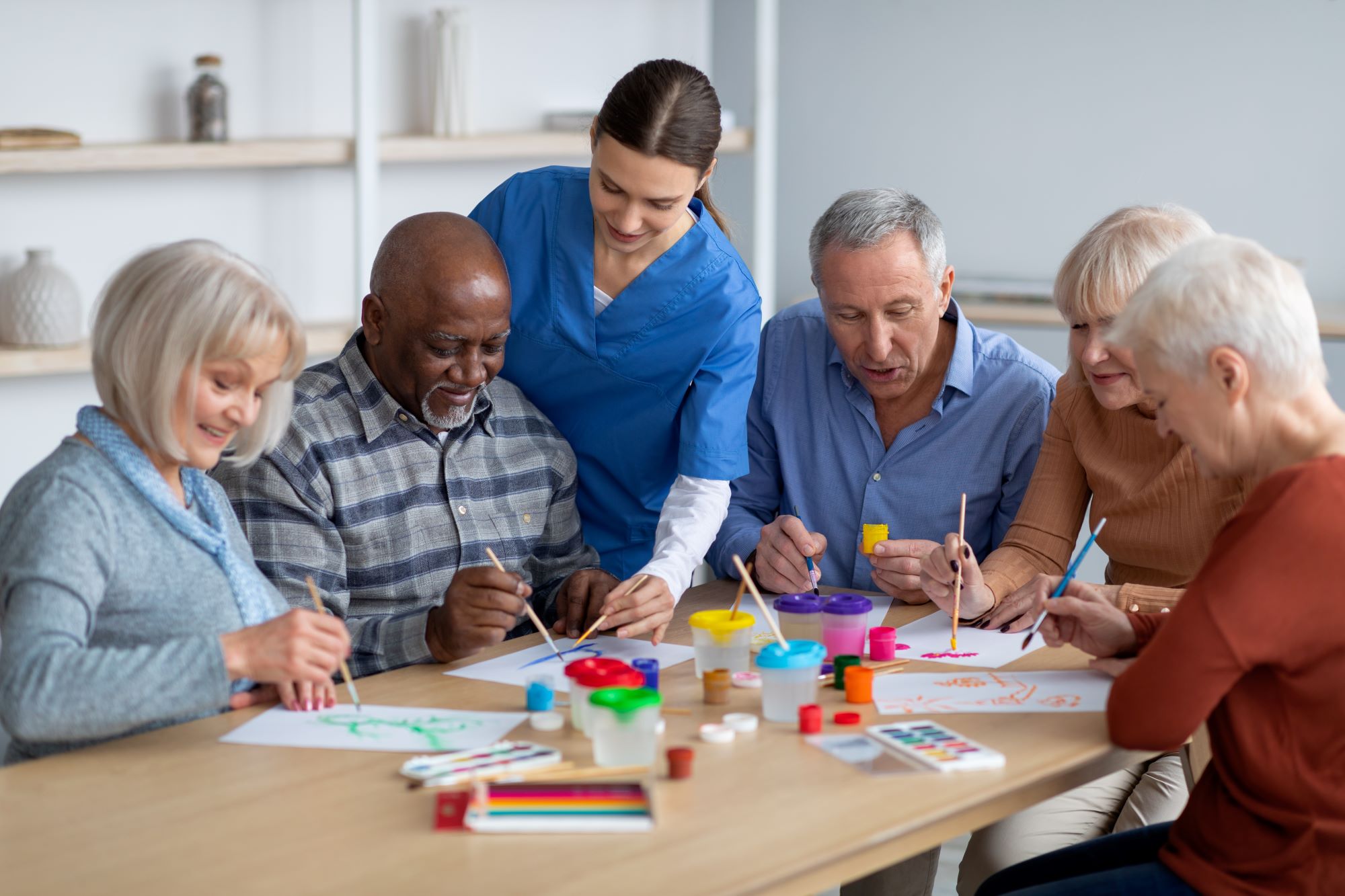 Activities offered must be reflected on the daily activities calendar and posted in an area visible to beneficiaries.
Social, Health and Recreational Activities
ADCs must meet the physical and social needs of each beneficiary and maintain compliance with the state and federal guidelines regarding services provided. 

ADCs must provide social, health, and recreational activities which optimize, but not regiment, individual initiative, autonomy, and independence, including, but not limited to, daily activities, physical environment and personal preferences.
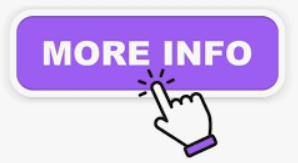 49
[Speaker Notes: Activities offered must be reflected on the daily activities calendar and posted in an area visible to beneficiaries.]
If the provider chooses to have exercise equipment in the facility as part of recreational activities, the facility must meet ADA requirements for exercise equipment, including clear floor space and accessible routes.
Accessible Exercise Equipment:

At least one of each type of exercise equipment or machine must have clear floor space of at least 30 by 48 inches and be served by an accessible route. 
If the clear space is enclosed on three sides (e.g., by walls or the equipment itself), the clear space must be at least 36 by 48 inches.
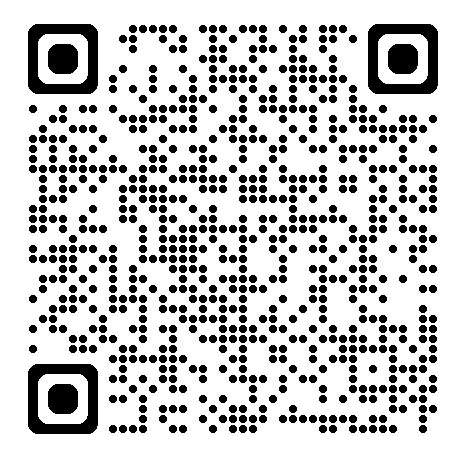 Link: Guide to the ADA Accessibility Standards
Types of Equipment to Consider:
Focus on features that accommodate a range of abilities. Look for slow-start treadmills and options for low-impact exercises such as:
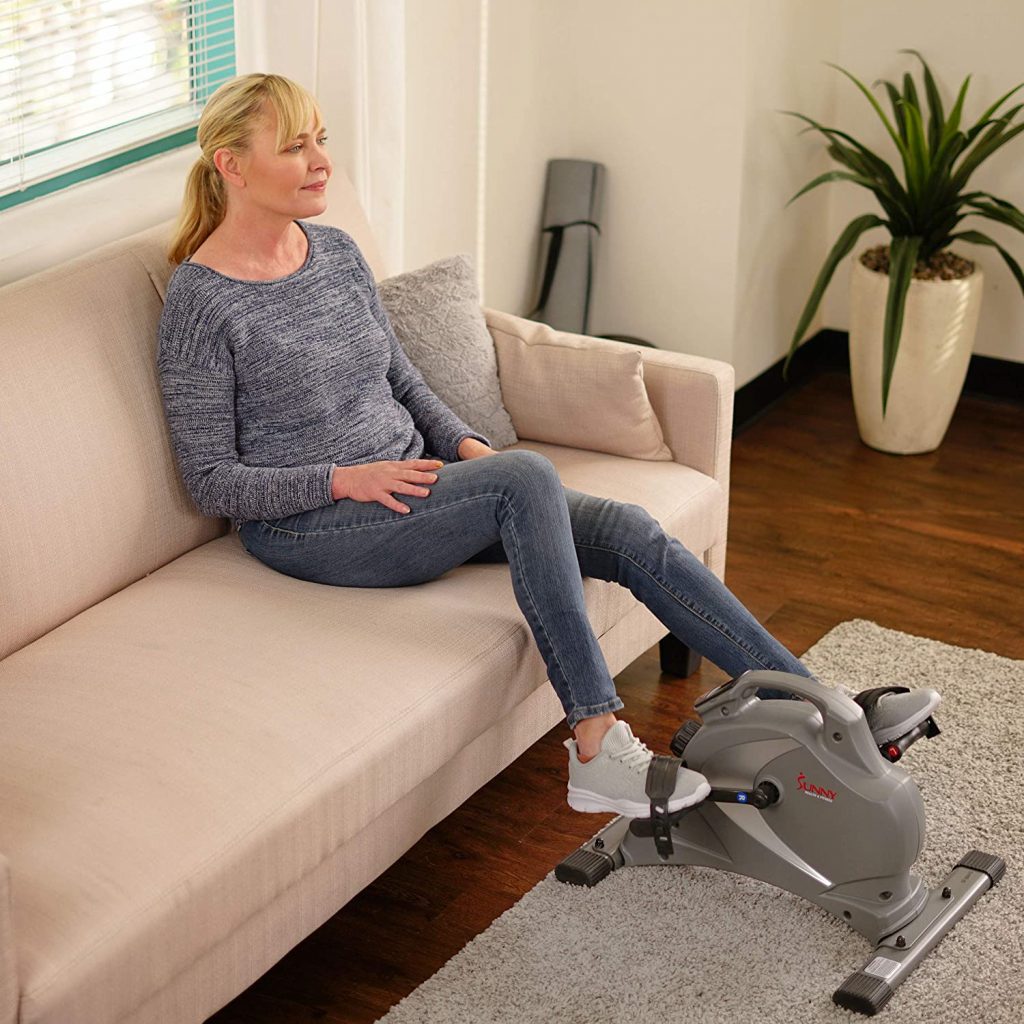 Elliptical Machines – Provides low impact cardio exercise and minimal stress on joints
Recliners – Allow participants to exercise while seated, making it accessible for those with limited mobility
Low-Impact Exercise Bikes – Offer a variety of resistance levels and allows for seated exercise.
Slow-Start Treadmills – Can allow participants to begin walking at a very slow pace, making it easier to ger started and gradually increase pace with supervision.
51
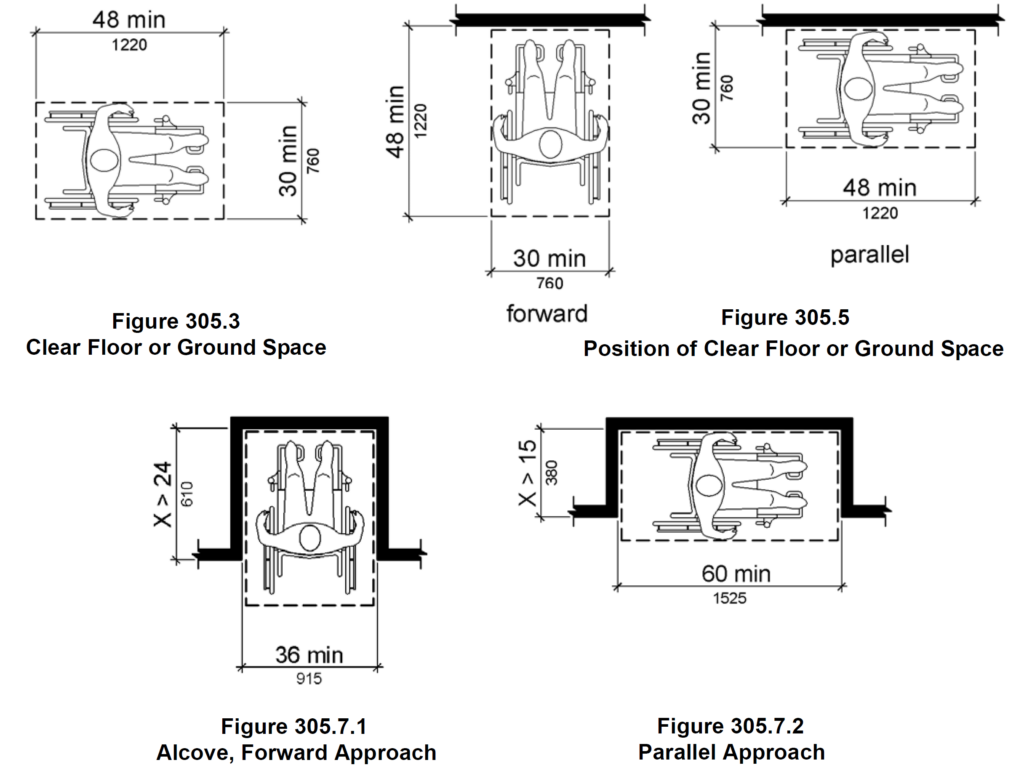 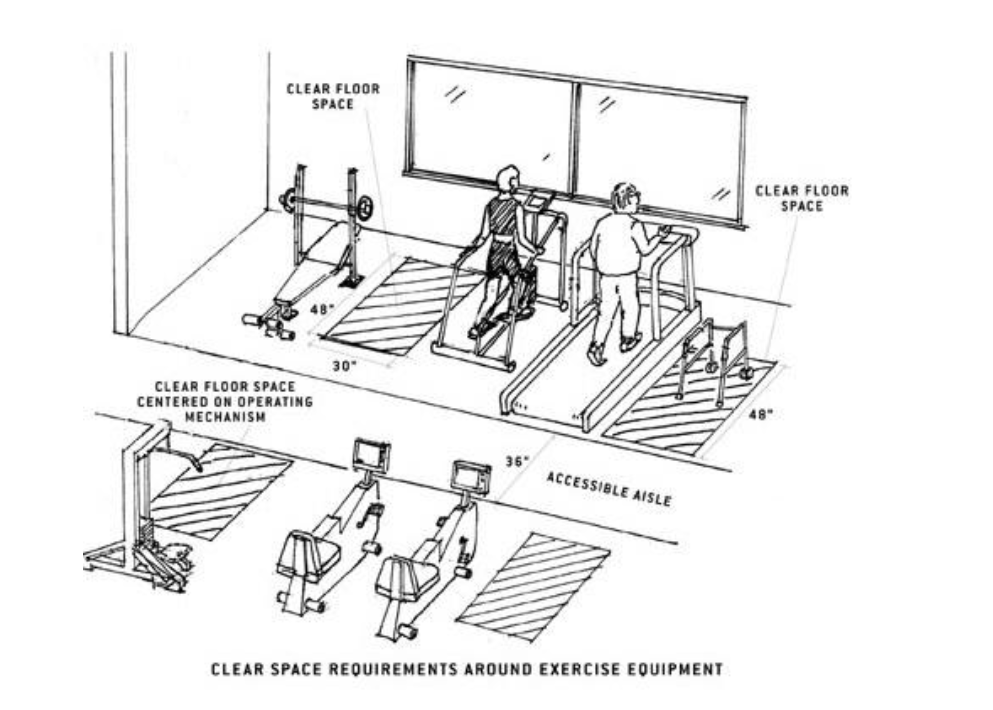 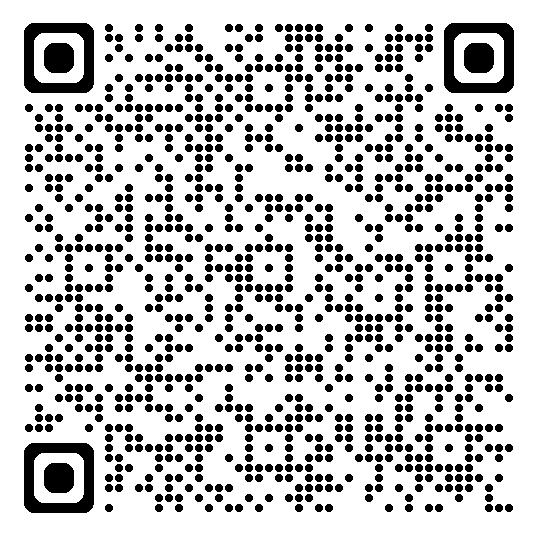 Clear Floor or Ground Space: ADA Standard Section 305
52
[Speaker Notes: Section 1004.1 or the 2010 ADA Standards requires a clear floor space “positioned for transfer or for use by an individual seated in a wheelchair”.]
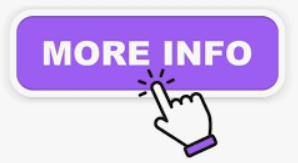 Record Maintenance
The following slides will address requirements for record maintenance and give several templates providers may use to meet minimum standards. 

Providers are not required to use templates provided, and may instead use their own, as long as minimum standards are met in accordance with Medicaid Administrative Code, Part 208.
53
ADC facility records should include, at minimum:
Documentation of maintenance and janitorial services including repairs, maintenance and pest control,
Documentation of quarterly drills for fire and inclement weather,
 Annual fire safety inspection reports conducted by the fire department,
Records of quarterly advisory committee meetings,
Written criteria for service provision, including procedures for detailing with emergency service requests,
Policy and procedure manuals,
Written personnel policies including the process used in the recruitment, selection, training, retention, and termination of employees,
Current and historical organizational charts including the names and job titles of owners, operators, managers, administrators, and other supervisory staff,
Current and historical employee listing that captures names, staff/tax id numbers, employment hire and termination dates, and
Service records of licensed nurses which includes dates in the facility, arrival and departure times, services performed, and signature of administrator or program director.
Shown here is a list of all required documentation. This documentation is required to substantiate claims and without it you may be subject to claims recoupment. 

It is very important that files be maintained and stored not only in a HIPAA compliant manner, and available for auditors immediately, but also protects the documents from water damage or pests.
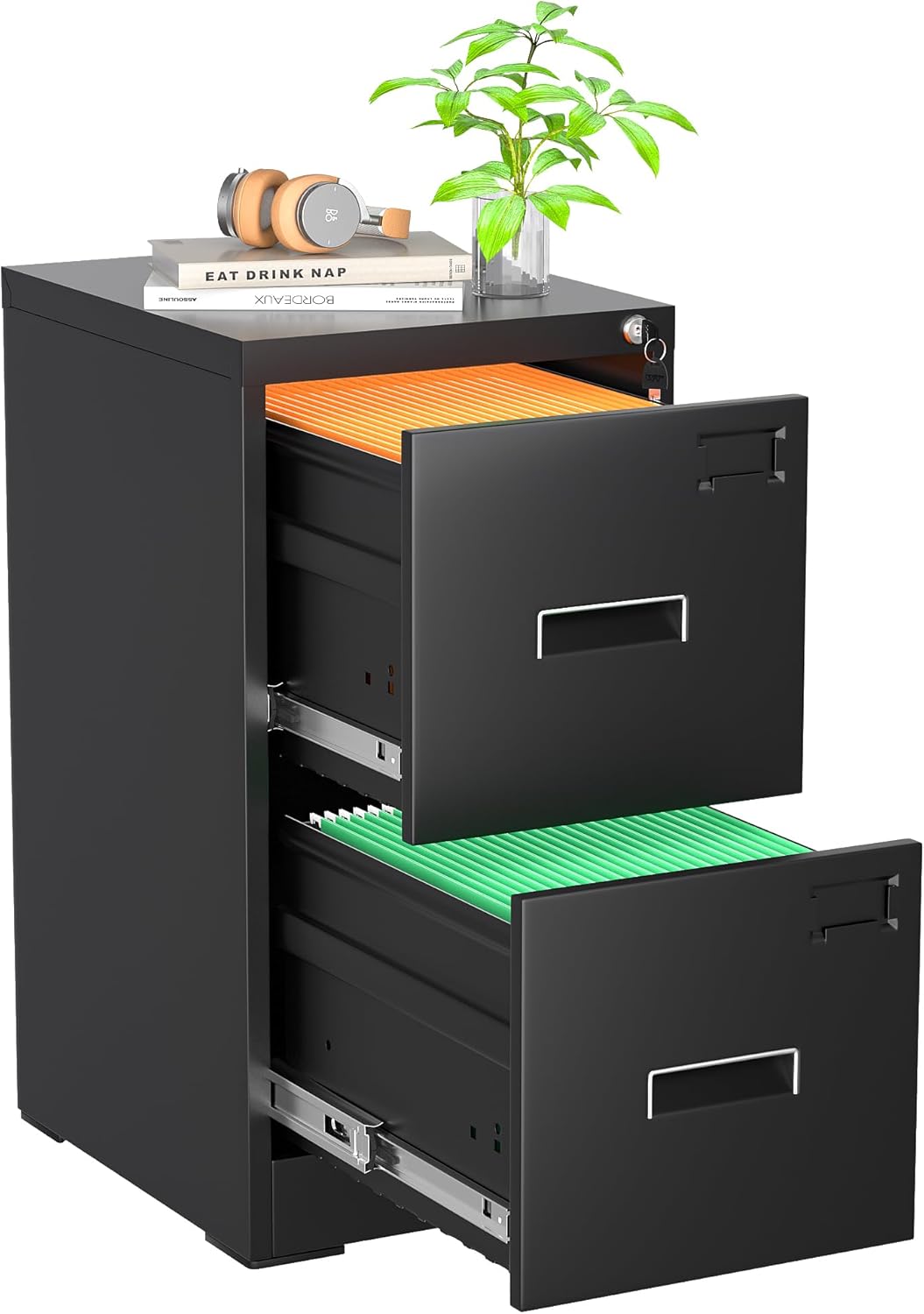 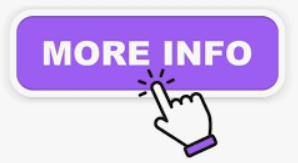 54
[Speaker Notes: Shown here is a list of all required documentation. This documentation is required to substantiate claims and without it you may be subject to claims recoupment. It is very important that files be maintained and stored not only in a HIPAA compliant manner, and available for auditors immediately, but also protects the documents from water damage or pests.]
Staff Records
All staff records should include, at a minimum, the following required credentialing and qualification documents:

Copy of valid, state issued ID,
Job description,
Application and date of hire,
High school diploma, General Educational Development (GED)   certificate, other educational degrees, or proof of ability to read and write accurately,
Any licensure and/or certifications as required by the Division of  Medicaid for job description,
Results of fingerprint-based National Criminal Background check(s),
Results of monthly Nurse Aide Abuse Registry checks,
Results of monthly Office of Inspector General (OIG) checks,
Annual attestation of health,
Signed confidentiality agreement that includes social media waiver, and
Proof of training/evaluations, required professional certifications, and credentials including CPR and First Aid.
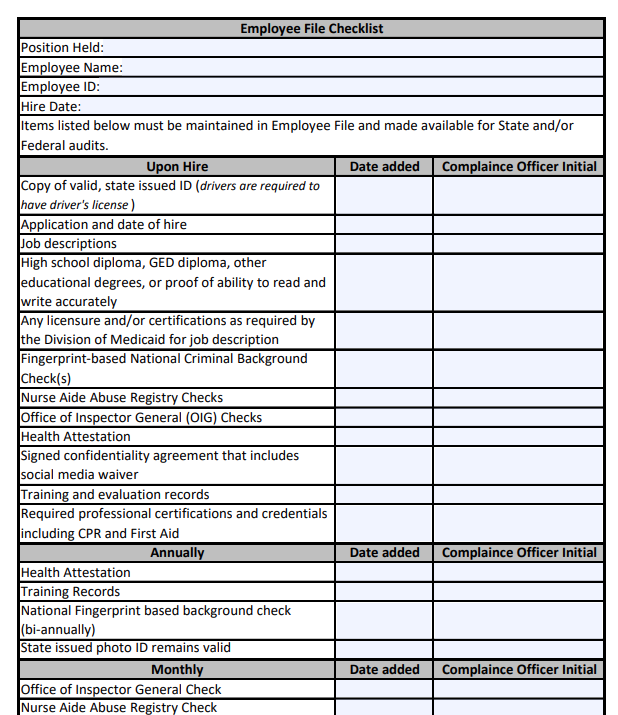 This checklist for staff files is available on the HCBS Providers Webpage to help track that all credentialing requirements are addressed timely. 

If providers do not have proof that all staff are fully and appropriately credentialed, claims may be subject to claims recoupments.
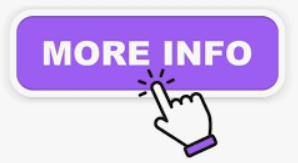 Link: Employee-File-Checklist-8.1.2024.pdf
55
[Speaker Notes: This checklist for staff files is available on the HCBS Providers Webpage to help track that all credentialing requirements are addressed timely. If providers do not have proof that all staff are fully and appropriately credentialed, claims may be subject to claims recoupments.]
Beneficiary Records
Records for beneficiaries receiving Adult Day          Care (ADC) should include, at minimum:
Individualized Service Plan (ISP), with documentation of annual review,
Approved Plan of Services and Supports (PSS),
Daily activity or time sheets capturing service notes and the beneficiary/representative’s signature verifying the provision of services,
Current photograph,
Medical history or medical exam completed within six (6) months of admission,
Annual nutritional assessment, and
Daily Progress Notes.
Link: ADC-Participant-File-Checklist.pdf
56
[Speaker Notes: The Participant file checklist addresses all the minimum documentation requirements for your participants.]
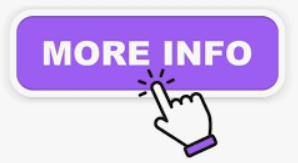 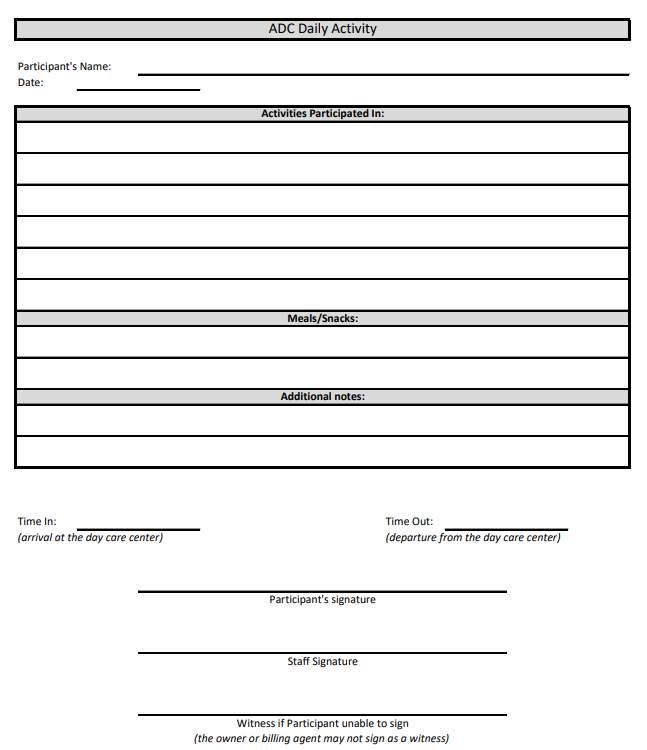 Standardized Progress Note
Records for beneficiaries receiving Adult Day Care (ADC) must include Daily activity or time sheets capturing service notes and the beneficiary/representative’s signature verifying the provision of services.

These must be written and maintained daily as part of each participant’s records. These notes must include date of service, time services began and ended, identification of person receiving services, and summary of services received including meals and activities. The standardized progress note, as shown in the example, provides space to track all required data and can also be used as the time sheet for your facility which will ensure more complete records for auditing. As a reminder, at no time should a member be asked or allowed to sign in for additional dates. Progress notes and time sheets should be completed and signed on the date service is rendered.
Must include:
Date of service
Time service began/ended
Identity of person receiving services
Summary of services received including meals and activities
Link: ADC-Standardized-Progress-Note.pdf
57
[Speaker Notes: Records for beneficiaries receiving Adult Day Care (ADC) must include Daily activity or time sheets capturing service notes and the beneficiary/representative’s signature verifying the provision of services.

These must be written and maintained daily as part of each participant’s records. These notes must include date of service, time services began and ended, identification of person receiving services, and summary of services received including meals and activities. The standardized progress note, as shown in the example, provides space to track all required data and can also be used as the time sheet for your facility which will ensure more complete records for auditing. As a reminder, at no time should a member be asked or allowed to sign in for additional dates. Progress notes and time sheets should be completed and signed on the date service is rendered.]
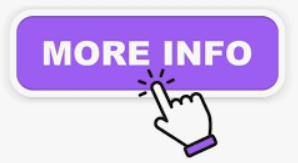 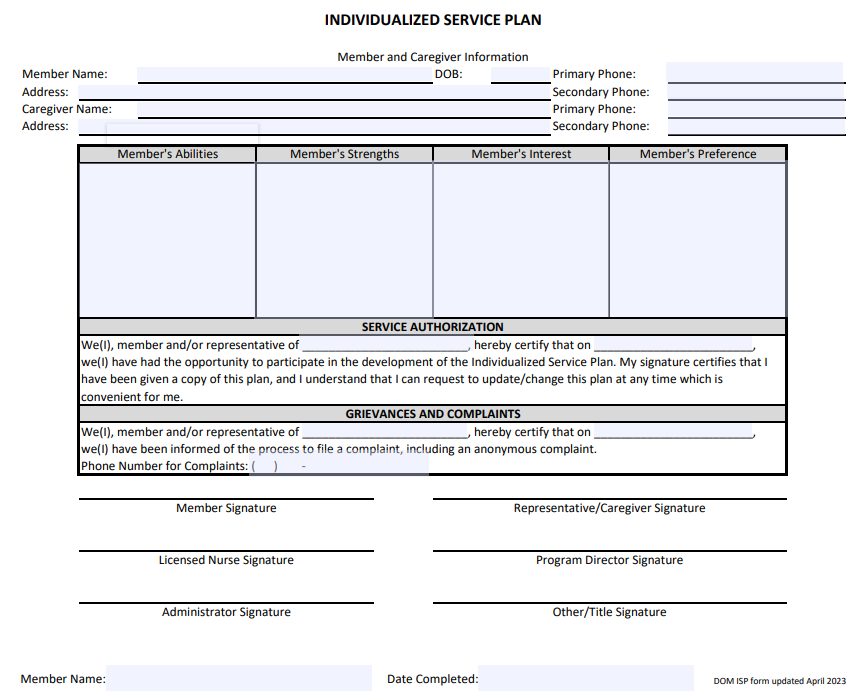 Individualized Service Plan
The ISP must be created at initial intake and at least annually thereafter, with the participant and/or their primary caretaker, along with the information from the PSS, their medical history & nutritional assessment. This is the plan for how your ADC will help this individual meet their goals and care for their needs.
Completed at initial intake, 
Review and update annually, 
Should identify the person’s: 	
preferences and expectations for services, 
strengths and needs,
service provider(s) names.
Link: ISP-April-2023.pdf
58
[Speaker Notes: The ISP must be created at initial intake and at least annually thereafter, with the participant and/or their primary caretaker, along with the information from the PSS, their medical history & nutritional assessment. This is the plan for how your ADC will help this individual meet their goals and care for their needs.]
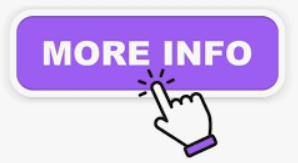 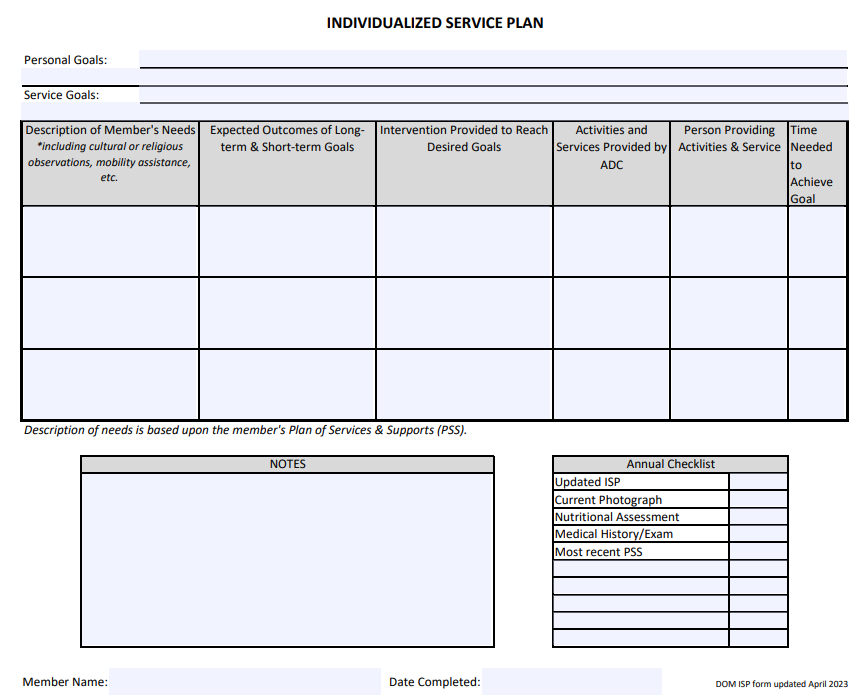 Individualized 
Service Plan
The things that are important TO a person, are easily identified as the things that bring them joy. What are some of the things that help them to have more good days?

The things that are important FOR a person, are easily identified as the things that keep the healthy and safe, such as prevention of illness and being in a safe environment free from fear.

Providers have access to free training on Person Centered Planning and ISP development through the PCPI training institute. More information is available on the HCBS Providers Website.
Personal Goals help to identify what is important TO the member
Service Goals help to identify what is important FOR the member.
The annual checklist is available to ensure that the required annual updates are made.
Link: ISP-April-2023.pdf
59
[Speaker Notes: The things that are important TO a person, are easily identified as the things that bring them joy. What are some of the things that help them to have more good days?
The things that are important FOR a person, are easily identified as the things that keep the healthy and safe, such as prevention of illness and being in a safe environment free from fear.]
Proper Storage & Accessibility
Providers must ensure that all records are stored in a secured manner and must be available for immediate access by auditors.

At all times, there must be a staff member on site that can grant auditors access to all records.
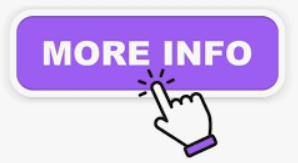 60
[Speaker Notes: Providers must ensure that all records are stored in a secured manner and must be available for immediate access by auditors. At all times, there should be a staff member on site that can grant auditors access to all records.]
Frequent Issues of Non-Compliance
Record Maintenance
Improper business operating hours
Improper staffing ratios
Inaccurate organizational charts
Lack of daily progress notes
Missing documents/procedures posted
Fire procedures
Evacuation plan
Grievance policy
Privilege Tax License
Missing Confidentiality Agreement
Missing/incomplete individualized service plan
Missing participants physical exam (6 months prior to admission)
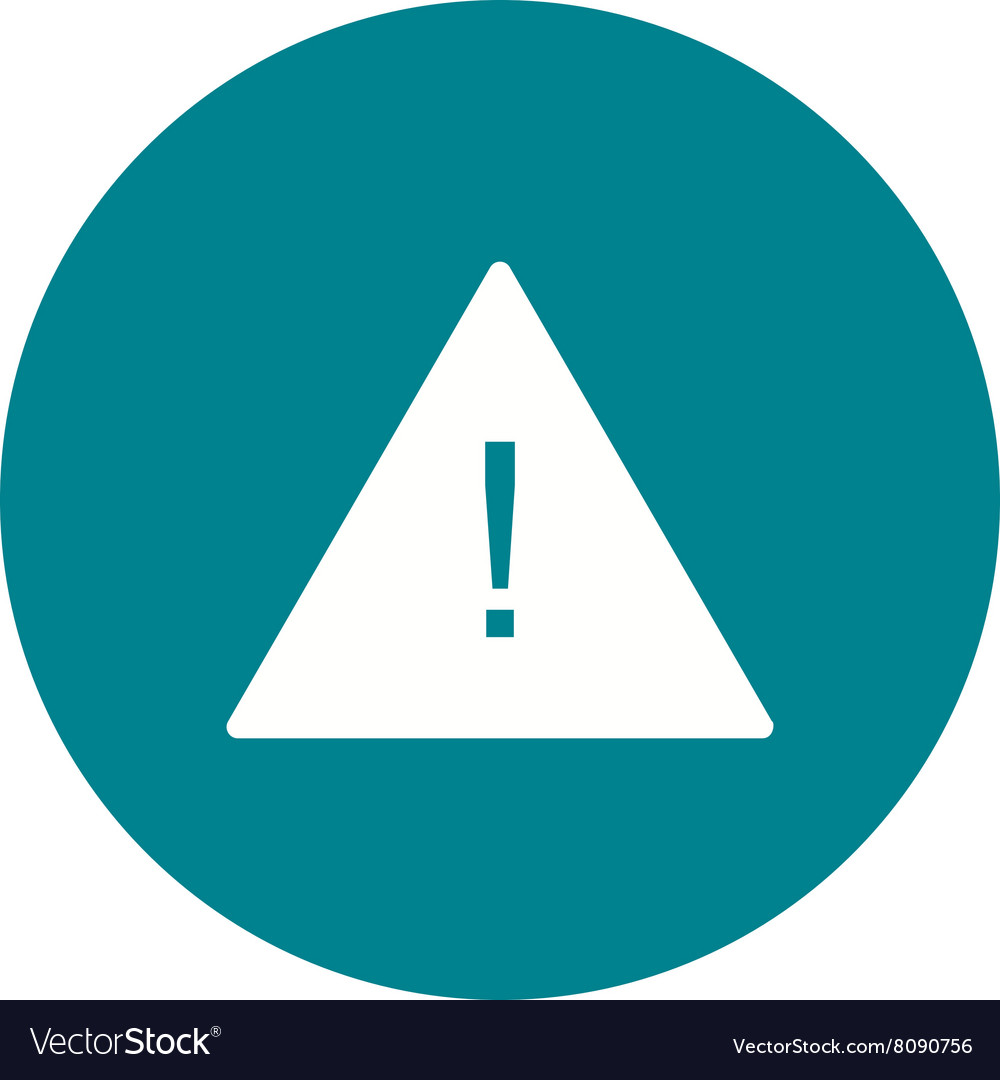 61
Additional Resources
62
Marketing, Referrals, PSS
In order to ensure that waiver providers are in compliance with DOM regulations regarding freedom of choice, solicitation, and protection of PHI, please refer to the following guidance for appropriate marketing and referrals of potential waiver beneficiaries.
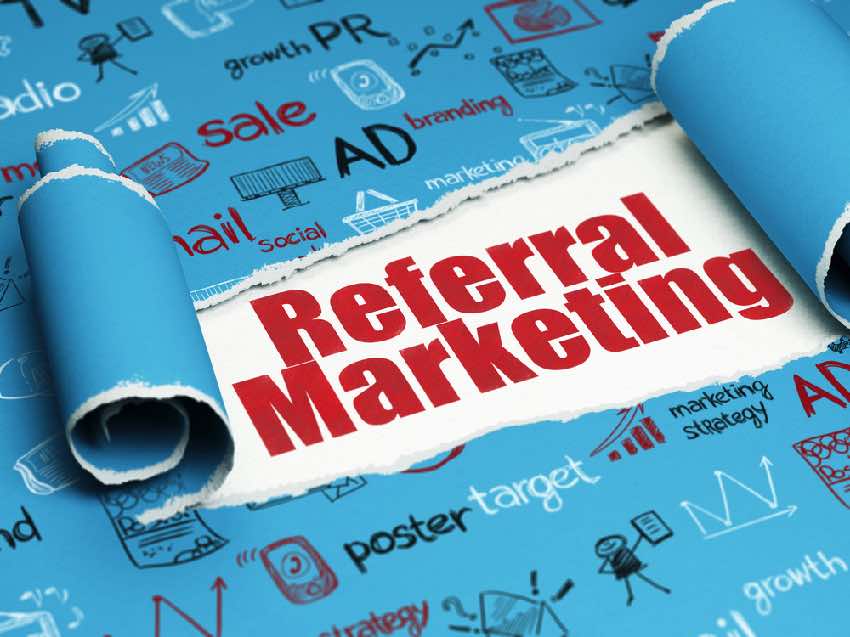 63
Freedom of Choice
Waiver providers are prohibited from any actions which would in any manner, deny or restrict that individual's free choice of a provider of any services for which the individual may be eligible. Providers cannot use any method of inducement, including free transportation, refreshments, cash or gifts, to influence a beneficiary to select a certain provider.
Waiver providers must keep in mind that not all individuals interested in services will qualify. Additionally, those who do qualify must be guaranteed the freedom to choose any qualified provider servicing their area.
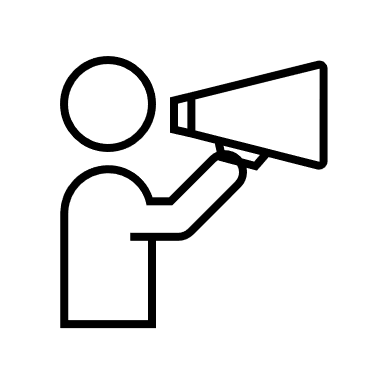 64
Referrals & PSS
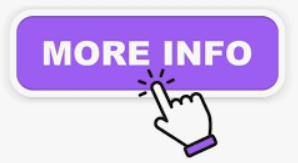 The process shown here has been created to ensure providers are following requirements, so all members have freedom of choice. The E&D waiver is not the only option for services, the MAC Center & PDD can help members navigate those choices. 

Once a beneficiary chooses a waiver program, their name is placed on the local waitlist until a slot becomes available. Once a slot becomes available, an assessment is completed by the case managers at the PDD and financial eligibility is determined by the regional office. Once eligibility is established, the beneficiary then gets to choose a service provider approved for their area. This choice results in the submission of a referral and a Plan of Service.

When a referral is received, whether it be for an initial enrollment or recertification, compare the frequency on that referral to the frequency on the PSS and confirm that the Provider Number listed is correct. Notify the case managers of discrepancies.
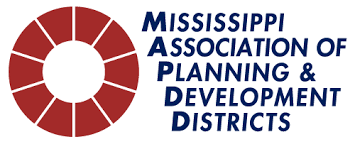 Waiver providers should not be completing waiver intake referral forms and sending them to Case Managers. While performing marketing for your agency, if an individual shows interest in Home & Community Based Services, that individual should be provided with contact information for the Mississippi Access to Care Network, or the MAC Centers.  The MAC Center in their area can be contacted by phone at 1-844-822-4622 or via the “Send a message to MAC Center” button on their webpage at https://www.mississippiaccesstocare.org/help-info/contact-us. 

Once the individual contacts the MAC Center, they will receive information on available services as well as referrals to applicable programs to meet their needs. After speaking with the MAC Center, if the individual is interested in applying for a Medicaid waiver, their name will be placed on a waiting list and will be evaluated for physical and financial eligibility when an open slot becomes available.

When a referral is received, Providers must compare the frequency on the referral to the frequency on the PSS. If discrepancies are found, the Provider must notify the PDD immediately.
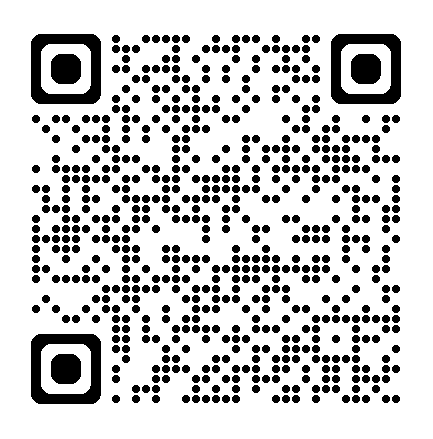 PDD Services – Mississippi Association of Planning and Development Districts (MAPDD)
65
[Speaker Notes: The process shown here has been created to ensure providers are following requirements, so all members have freedom of choice. The E&D waiver is not the only option for services, the MAC Center & PDD can help members navigate those choices. 

Once a beneficiary chooses a waiver program, their name is placed on the local waitlist until a slot becomes available. Once a slot becomes available, an assessment is completed by the case managers at the PDD and financial eligibility is determined by the regional office. Once eligibility is established, the beneficiary then gets to choose a service provider approved for their area. This choice results in the submission of a referral and a Plan of Service.

When a referral is received, whether it be for an initial enrollment or recertification, compare the frequency on that referral to the frequency on the PSS and confirm that the Provider Number listed is correct. Notify the case managers of discrepancies.]
Referrals & PSS
When a referral is received, Providers must confirm accuracy. If discrepancies are found, the Provider must notify the PDD immediately.
Compare the frequency on the referral to the frequency on the PSS,
Confirm provider numbers are accurate,
Ensure start/end date is appropriate based on date received.

Providers must confirm acceptance of the referral within three (3) working days.
If authorization starts or stops mid-month, claims submitted should accurately reflect authorization rather than span billing for the entire month.
66
Annual Updates
https://app.smartsheet.com/b/form/739e772328314df5b1d98ff88bf5f9e4
67
Quality Management
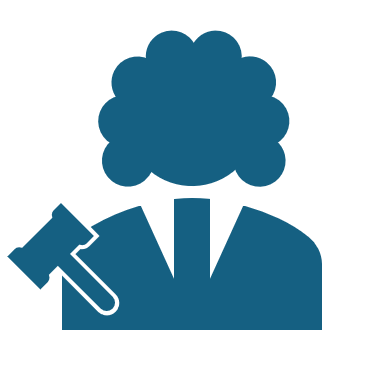 If an E&D Waiver provider fails to respond to contact attempts timely or respond to requests for documentation/training verification in established timeframes, the Division of Medicaid may halt the acceptance of Medicaid referrals or waiver admissions until the E&D waiver provider establishes contact or demonstrates compliance with the regulatory agency
The decision to halt Medicaid referrals or waiver admissions is at the discretion of the Division of Medicaid.
68
[Speaker Notes: If the Division of Medicaid is unable to contact your agency, or your agency fails to respond to communications from DOM, your agency may be removed from the FOC list until contact is reestablished.]
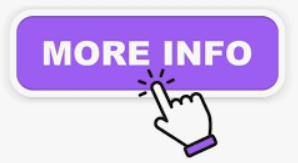 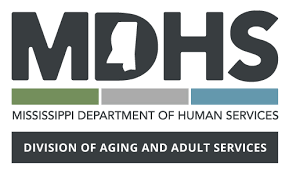 Providers must report: 

Critical incidences including all instances of abuse, neglect, and exploitation (including the unauthorized use of restraints, restrictive interventions, and/or seclusion) within twenty-four (24) hours of the occurrence or knowledge of the occurrence to the Division of Medicaid and other applicable agencies as required by law.

Any complaints not resolved within seven (7) days to DOM.
APS would receive reports of Abuse, Neglect, Exploitation, or suspicious death.

The PDD would receive reports of beneficiaries or their relatives acting inappropriately with Provider Staff.

DOM would receive all other complaints.
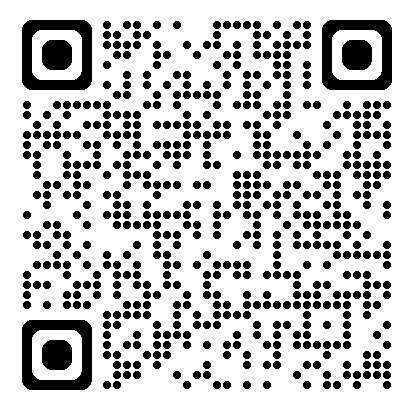 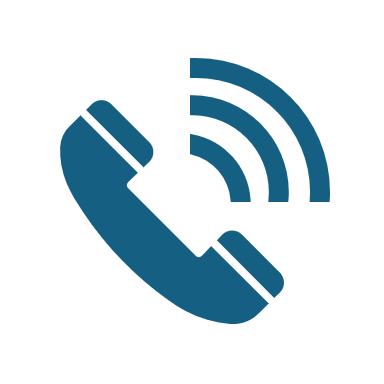 Adult Protective Services - Mississippi Department of Human Services
69
[Speaker Notes: APS would receive reports of Abuse, Neglect, Exploitation, or suspicious death.
The PDD would receive reports of beneficiaries or their relatives acting inappropriately with Provider Staff.
DOM would receive all other complaints.]
Resources for Success
Policy Updates: Get notified when new policies are announced, email a contact name, place of business and a contact number (optional) to DOMPolicy@Medicaid.MS.Gov
Late Breaking News: To sign up to receive email alerts every time DOM posts a Late Breaking News update, just email a contact name, place of business and a contact number (optional) to LateBreakingNews@medicaid.ms.gov
If you have questions about background checks, please contact MS Department of Health Julie.Henderson@msdh.ms.gov 
If you have questions about your responsibilities as an employer, please contact the U.S. Department of Labor Local Offices | U.S. Department of Labor
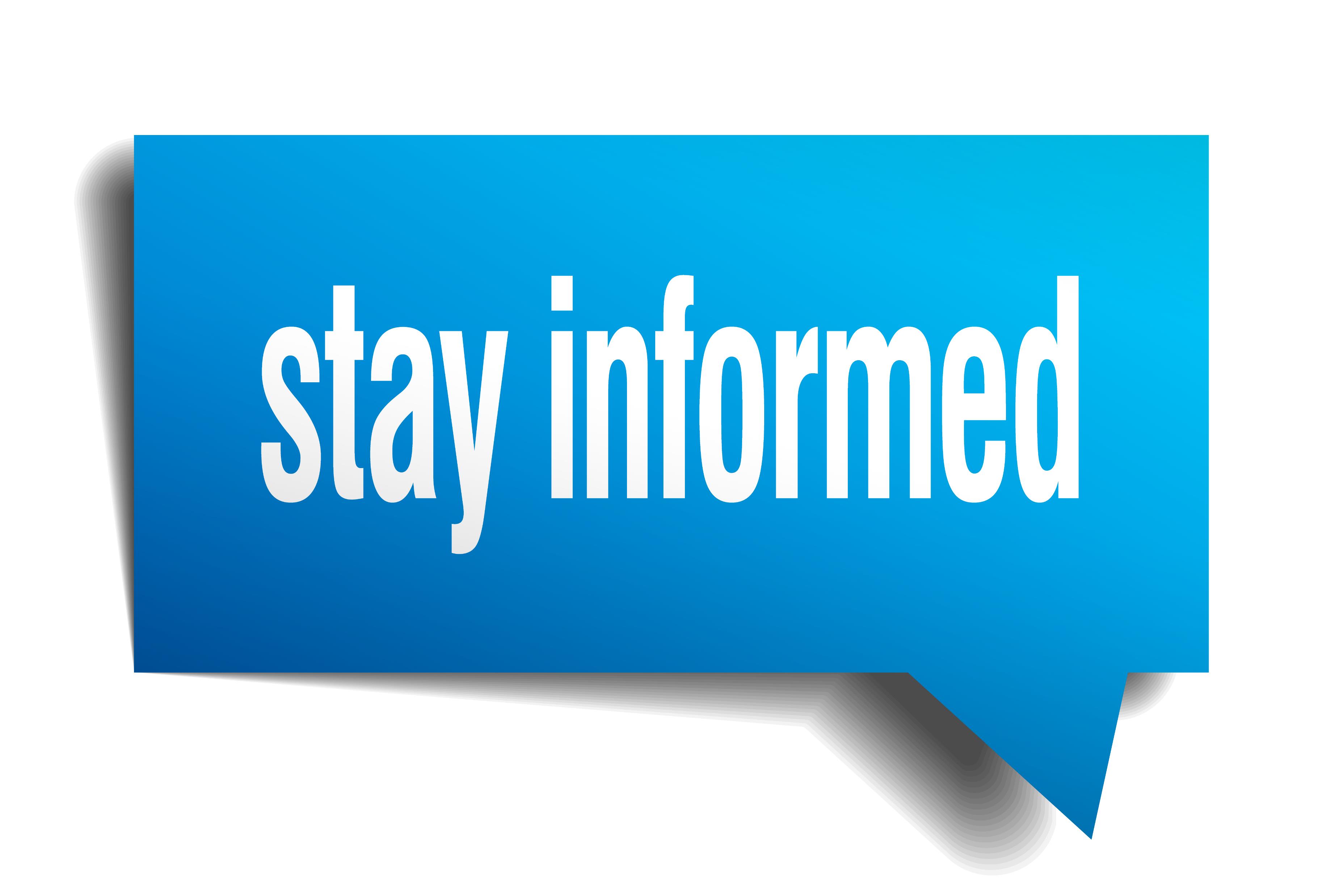 70
Professionalism from providers is key in helping improve effective communication with the Division of Medicaid.  This guide should be beneficial to those providers interested in helping improve the etiquette of staff and streamlining the best response from DOM in answering your questions or concerns.

All emails should include a signature, topic, and, if PHI is used, they must be encrypted.  This helps ensure that the privacy of the beneficiary is protected and that DOM has a contact plus the issue addressed within the same email. If in doubt about your ability to encrypt emails, send us a request for an encrypted email and we can assist you.

Another note is that email addresses should be appropriate.  Having email domains that are able to be passed down will make it easier for providers in case there is an instance of the staff being removed from the position.  The new staff that fills the position should have a seamless transition to the approved email domain.

Finally, please do not send the same email to multiple staff at DOM. Emailing HCBSProviders will get your request to our entire team. However, if you send that same email to multiple people, it can create confusion and additional work which slows down general response time.
All emails should include a signature.  The signature should have the name of the person emailing, role in agency, agency’s name, provider ID(s), phone number, email, and fax number

The topic should be in the email subject line.

All messages should be clear and concise.  This includes phone calls, voicemails and emails.

All emails containing beneficiary specific information (names, Medicaid ID, Date of Birth, etc.) must be encrypted.  This is to ensure that the privacy of the beneficiary is protected.

Email addresses should be appropriate.  This includes the following:
Email domain should be able to be passed down
Ex) Approved: 	Admin@HealthCareAgency.com or 	AdminHealthCareAgency@gmail.com
Ex) Not Approved:  			        	CowgirlJane601@gmail.com
Professional Provider Etiquette
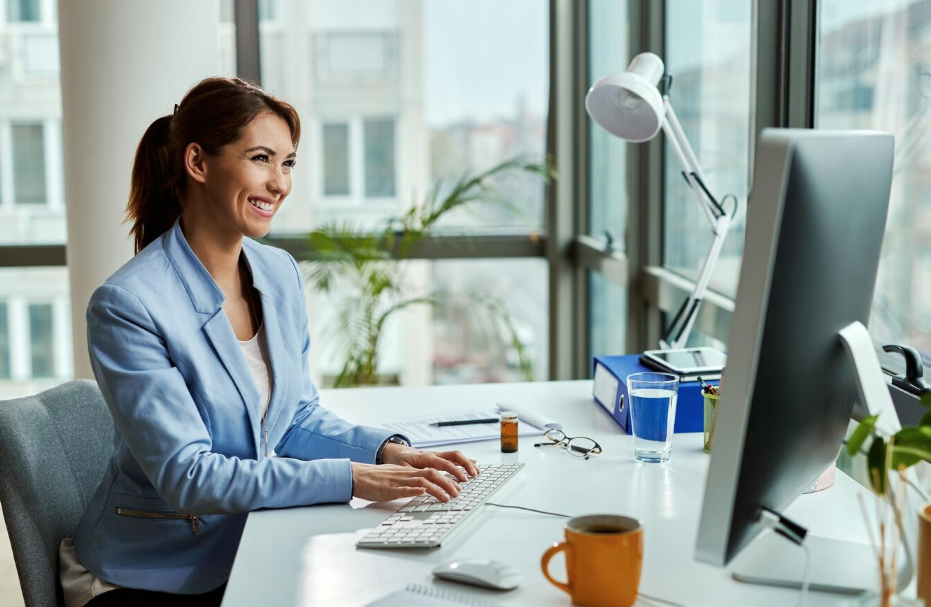 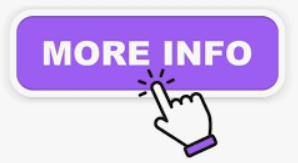 71
[Speaker Notes: Professionalism from providers is key in helping improve effective communication with the Division of Medicaid.  This guide should be beneficial to those providers interested in helping improve the etiquette of staff and streamlining the best response from DOM in answering your questions or concerns.

All emails should include a signature, topic, and be encrypted.  This helps ensure that the privacy of the beneficiary is protected and that DOM has a contact plus the issue addressed within the same email. If in doubt about your ability to encrypt emails, the HHA Portal has a secure message feature that automatically protects PHI and allows you to communicate directly with our staff. Please limit the message portal to emails that require the use of PHI if not directly related to HHA.

Another note is that email addresses should be appropriate.  Having email domains that are able to be passed down will make it easier for providers in case there is an instance of the staff being removed from the position.  The new staff that fills the position should have a seamless transition to the approved email domain.

Finally, please do not send the same email to multiple staff at DOM. Emailing HCBSProviders will get your request to our entire team. However, if you send that same email to multiple people, it can create confusion and additional work which slows down general response time.]
Contact InformationMississippi Division of MedicaidOffice of Long Term Services & Supports
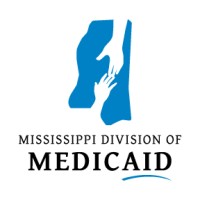 Phone: (601) 359-6141
Website: https://medicaid.ms.gov/hcbs-waiver-providers/
Email Address: HCBSProviders@medicaid.ms.gov
Address: Office of Long Term Services & Supports
		Division of Medicaid
		Walter Sillers Building
		550 High Street
		Jackson, MS 39201
72
Need Technical Assistance?
Gainwell
Recredentialing applications
Issues with MESA
Updating agency contacts and address
Requesting 1099 tax forms
DOM
Expanding service area
Relocating
Change of Ownership
Staffing changes
Audits
PDD
Requesting more hours for clients
Any adjustments made to PSS
Missing lock-in on PSS
Beneficiaries needing transportation
https://medicaid.ms.gov/wp-content/uploads/2025/05/Q2-2025-PROVIDER-FIELD-REPRESENTATIVES_Map-and-By-County_v2.0.pdf
73
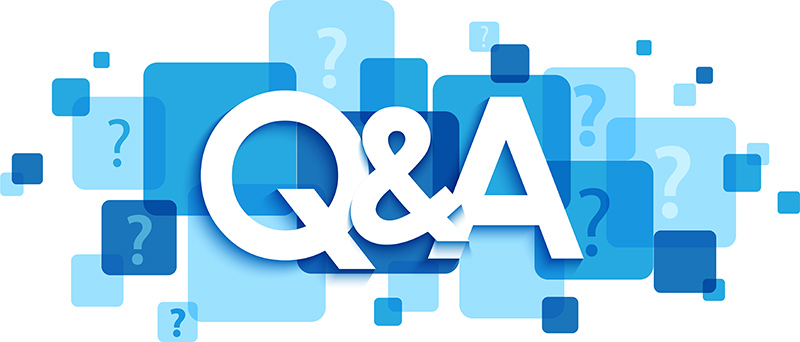 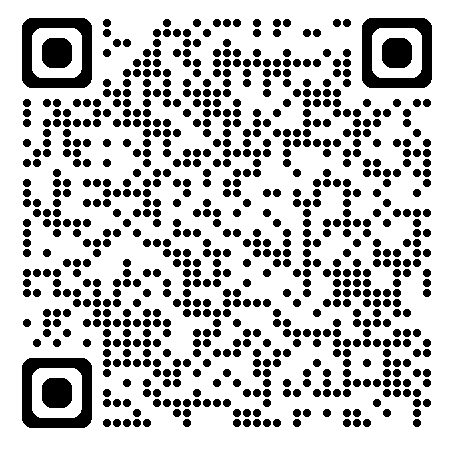